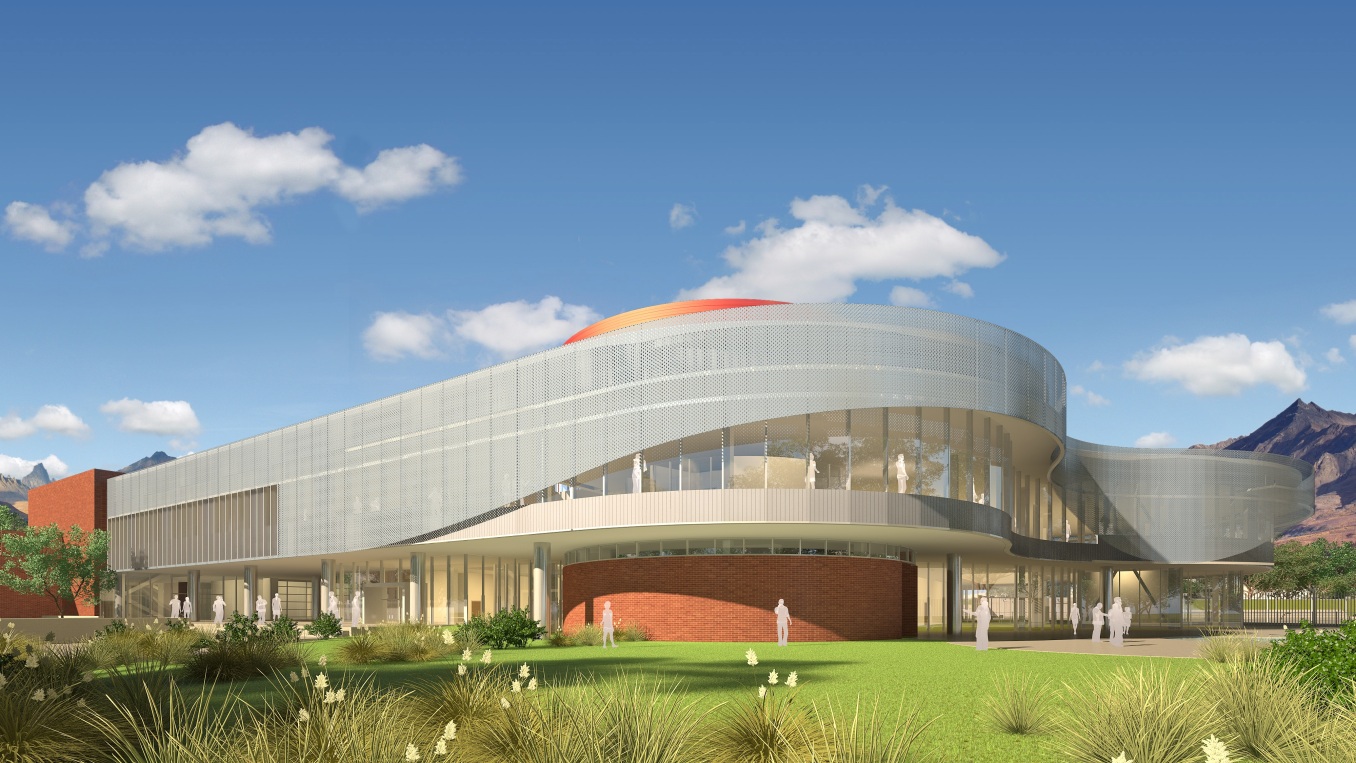 Senior Thesis Final Presentation
University of California, Riverside Student Recreation Center
Daniel MacRitchie
04/10/2013
Introduction
EntranceLobby
Daylighting Analysis
Photovoltaic Analysis
Structural Analysis
Conclusion
Introduction
EntranceLobby
Daylighting Analysis
Photovoltaic Analysis
Structural Analysis
Conclusion
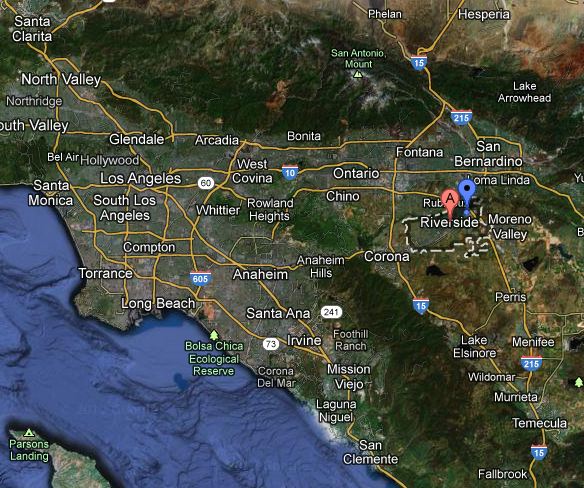 N
Introduction
EntranceLobby
Daylighting Analysis
Photovoltaic Analysis
Structural Analysis
Conclusion
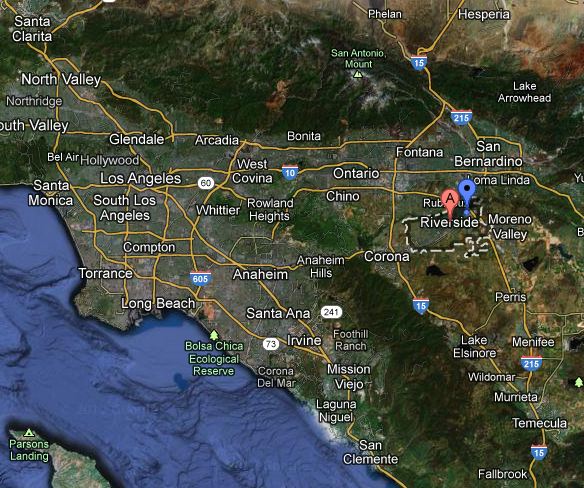 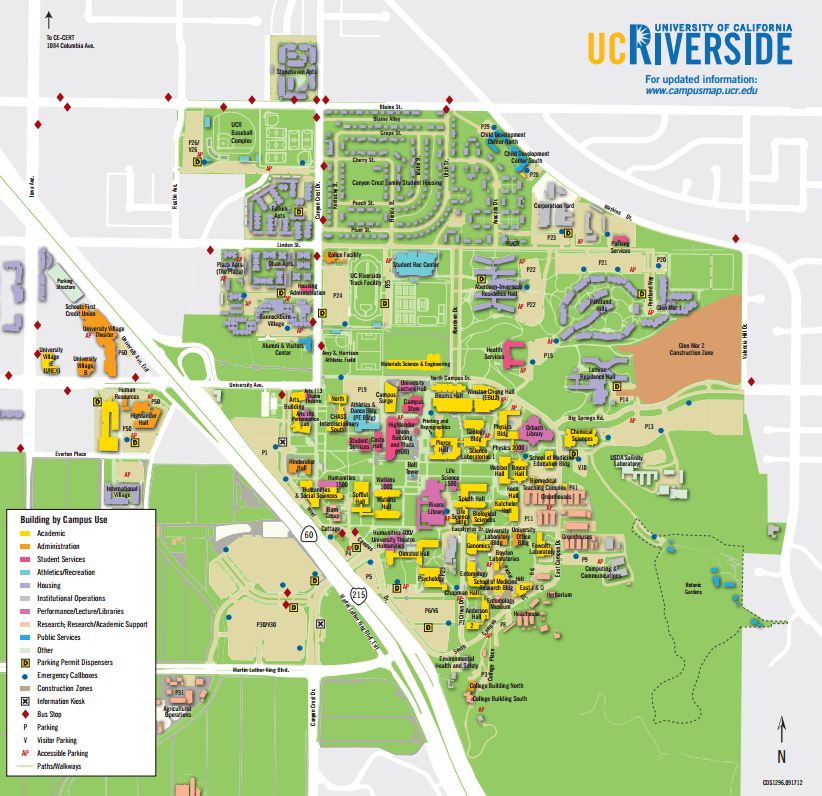 N
Building Information
Location: Riverside, CA
Renovation: 16,000 SF
Expansion: 80,000 SF
Stories: Two
Building Cost: $36.9 Million

Building Function
Renovate exercise areas to offices
Gymnasium
Multipurpose rooms
Weight rooms
Exercise rooms
Rock climbing wall
Outdoor pool
Classrooms
Spa
Massage therapy rooms
Introduction
EntranceLobby
Daylighting Analysis
Photovoltaic Analysis
Structural Analysis
Conclusion
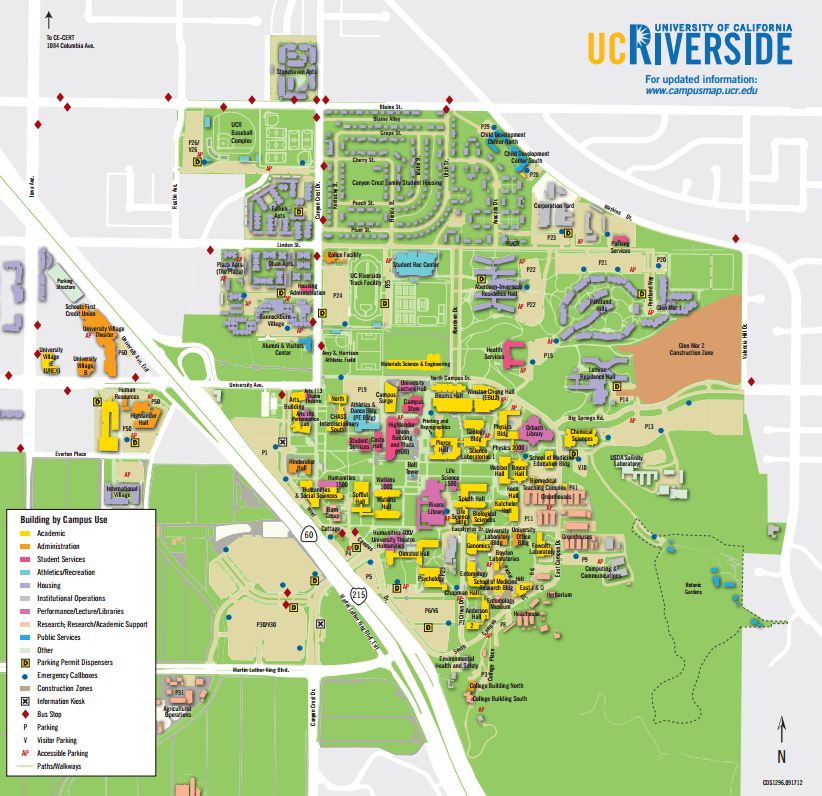 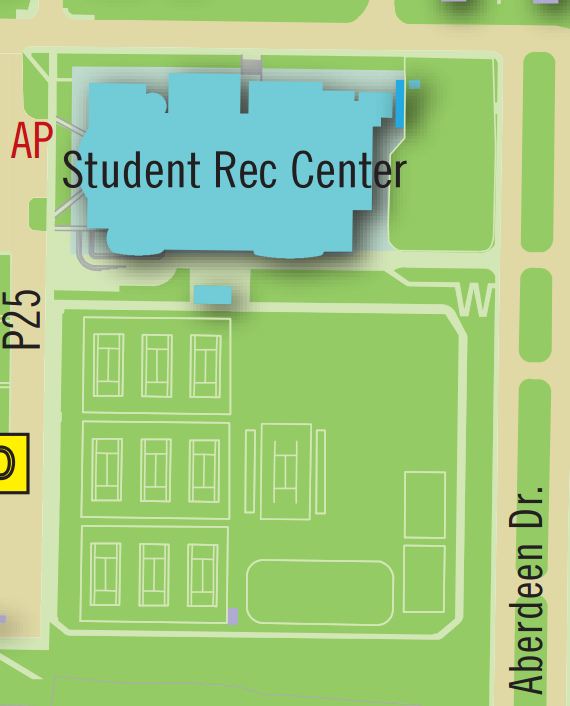 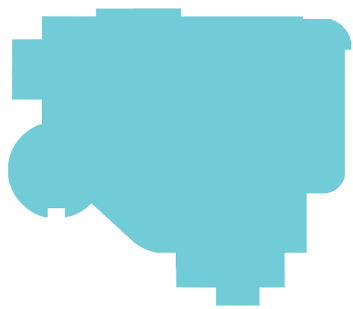 N
Introduction
EntranceLobby
Daylighting Analysis
Photovoltaic Analysis
Structural Analysis
Conclusion
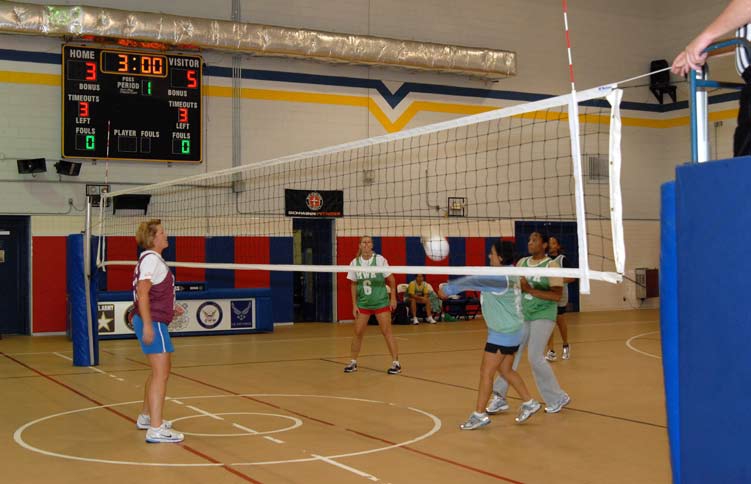 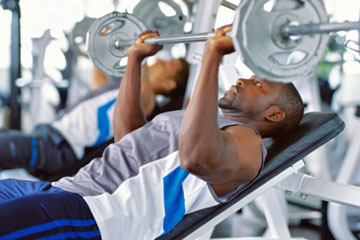 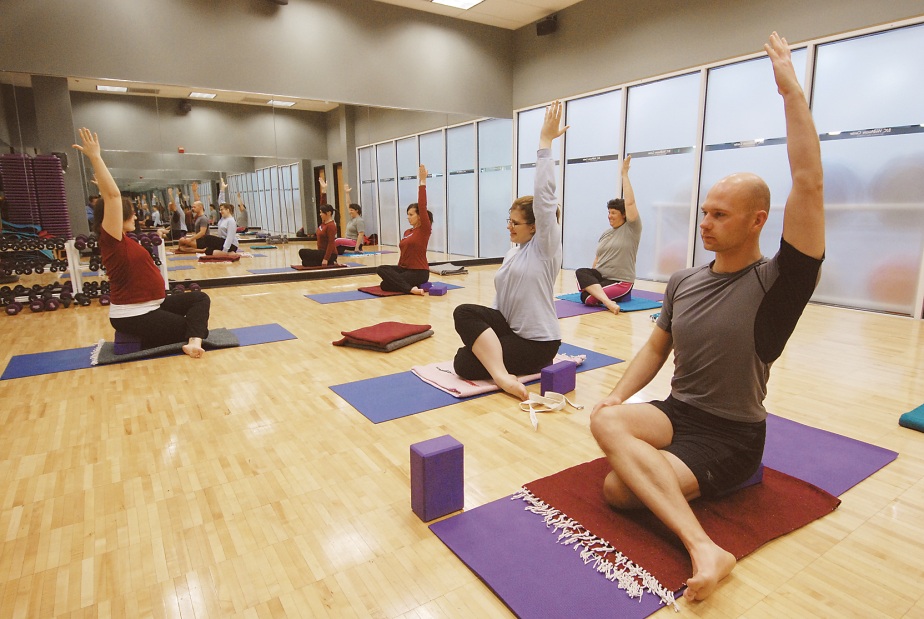 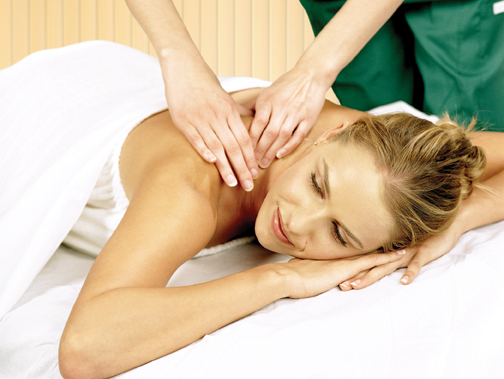 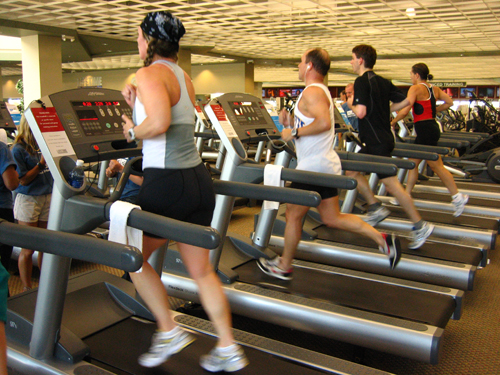 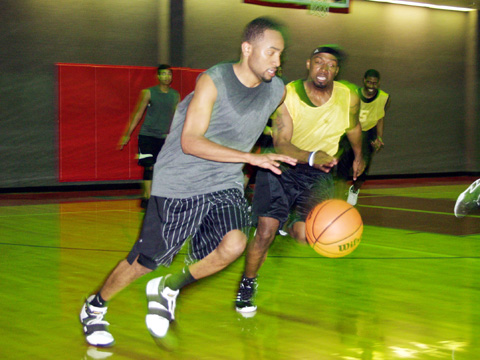 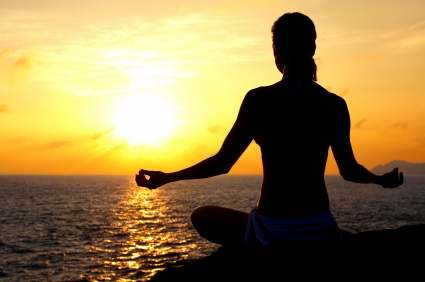 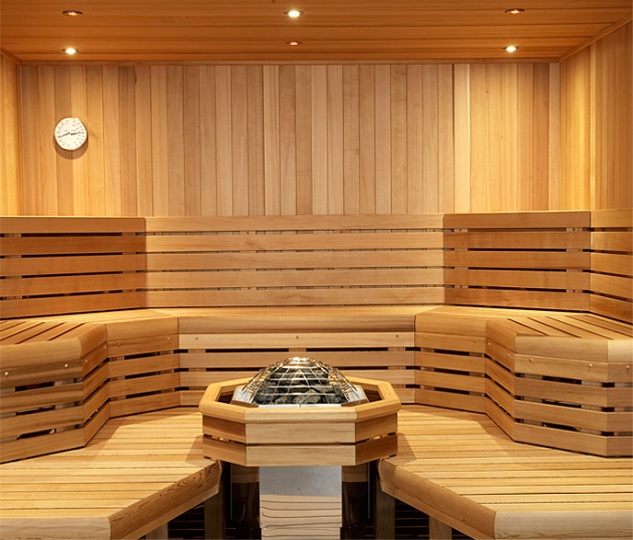 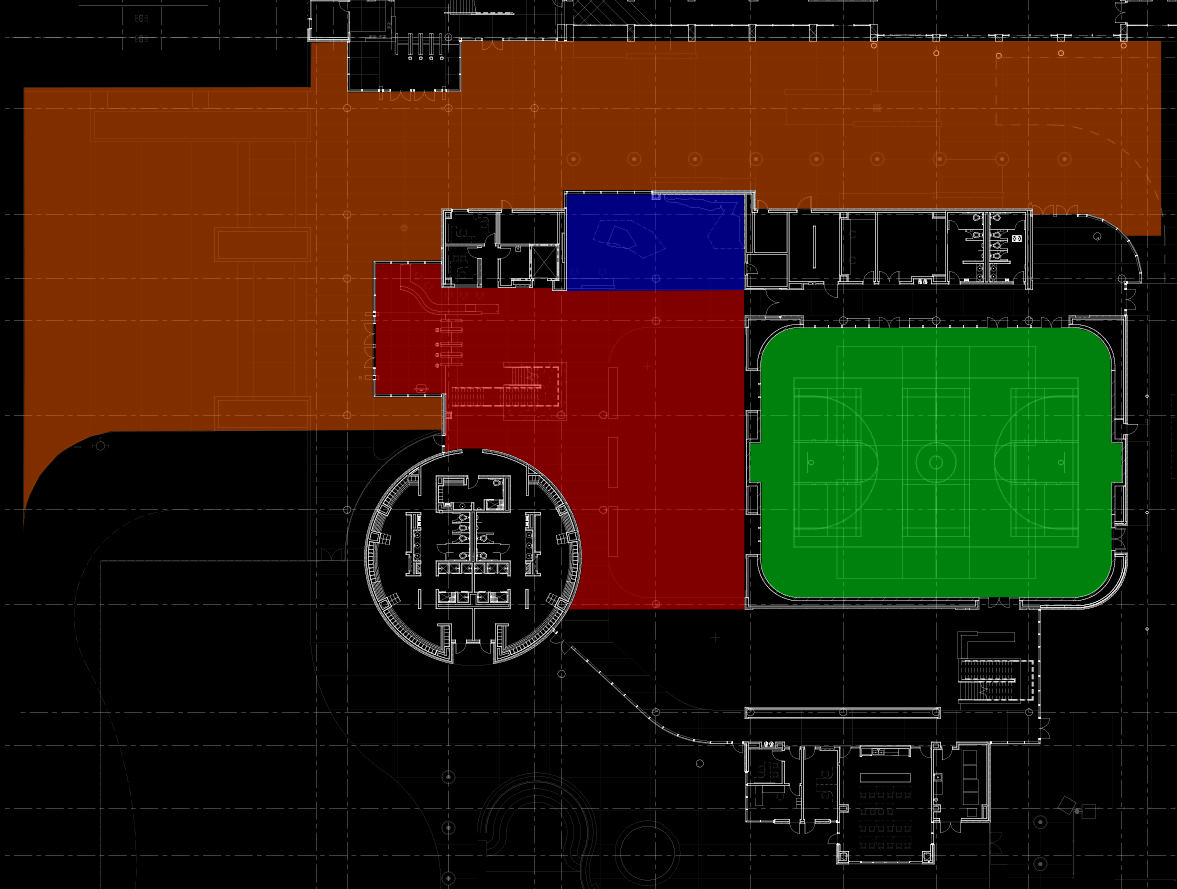 Introduction
EntranceLobby
Daylighting Analysis
Photovoltaic Analysis
Structural Analysis
Conclusion
Entrance

Lobby

Rock Wall

Gymnasium
N
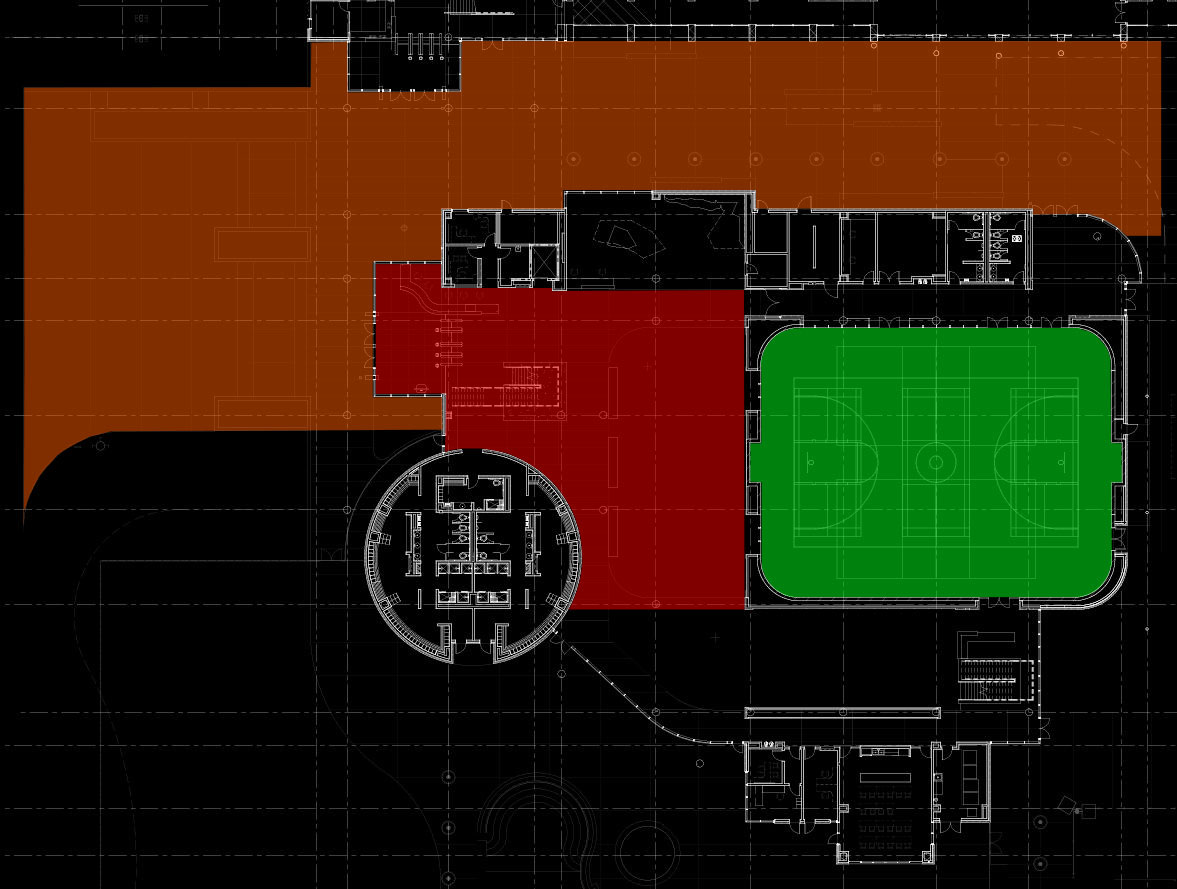 Introduction
EntranceLobby
Daylighting Analysis
Photovoltaic Analysis
Structural Analysis
Conclusion
Entrance

Lobby

Gymnasium
N
Introduction
EntranceLobby
Daylighting Analysis
Photovoltaic Analysis
Structural Analysis
Conclusion
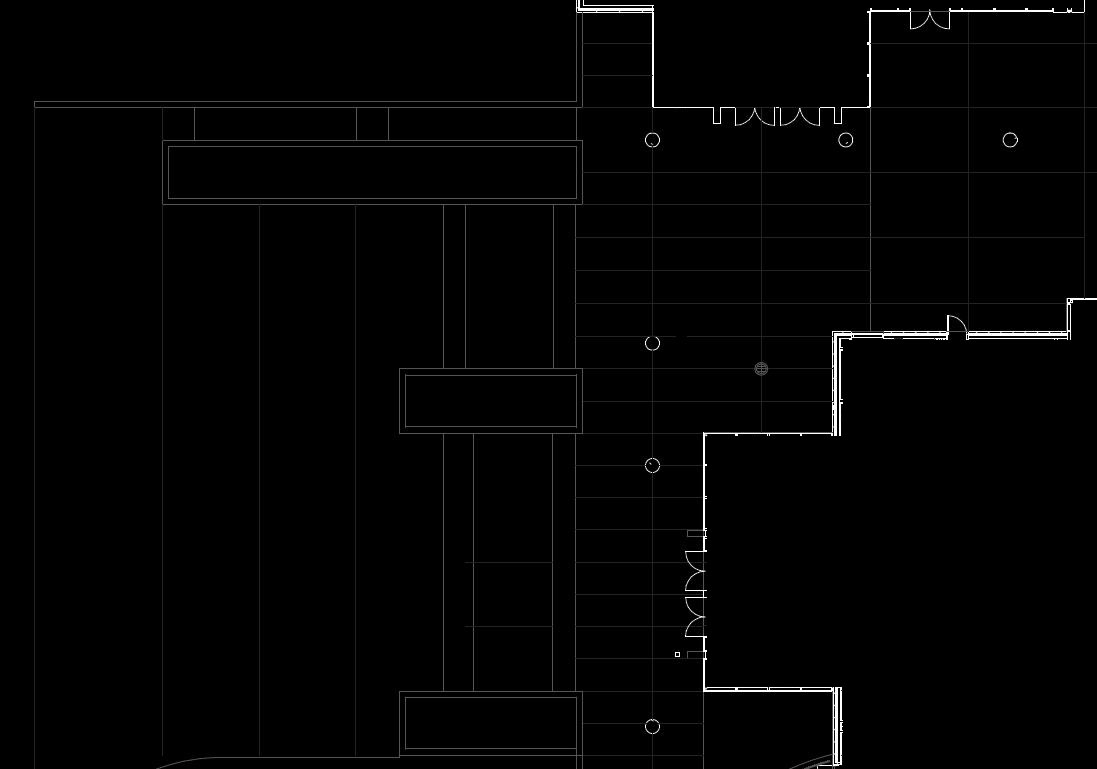 N
Introduction
EntranceLobby
Daylighting Analysis
Photovoltaic Analysis
Structural Analysis
Conclusion
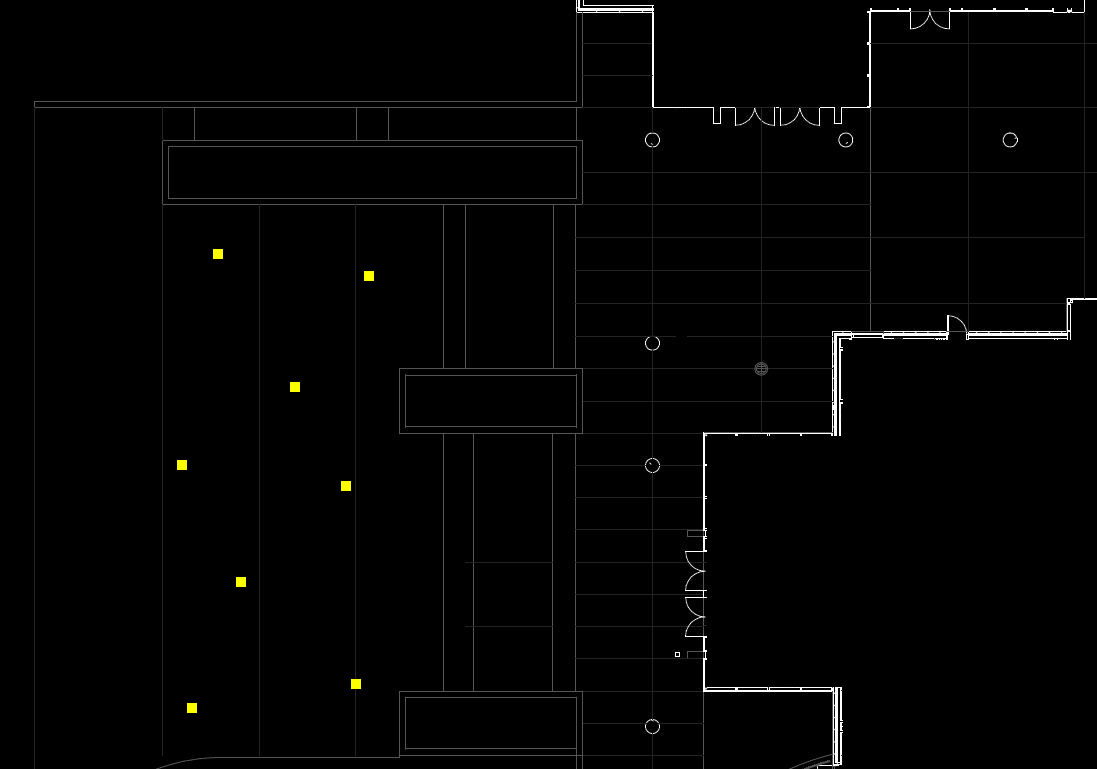 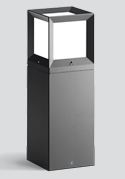 N
Introduction
EntranceLobby
Daylighting Analysis
Photovoltaic Analysis
Structural Analysis
Conclusion
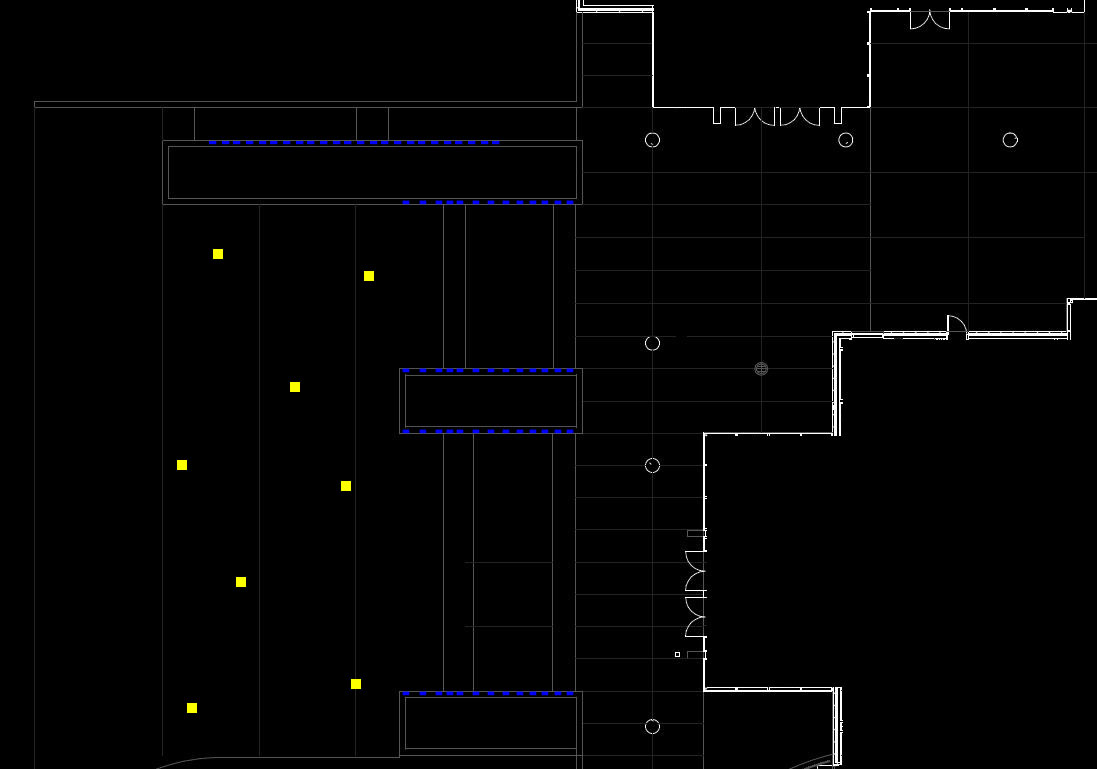 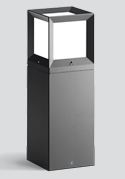 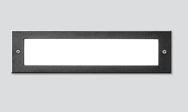 N
Introduction
EntranceLobby
Daylighting Analysis
Photovoltaic Analysis
Structural Analysis
Conclusion
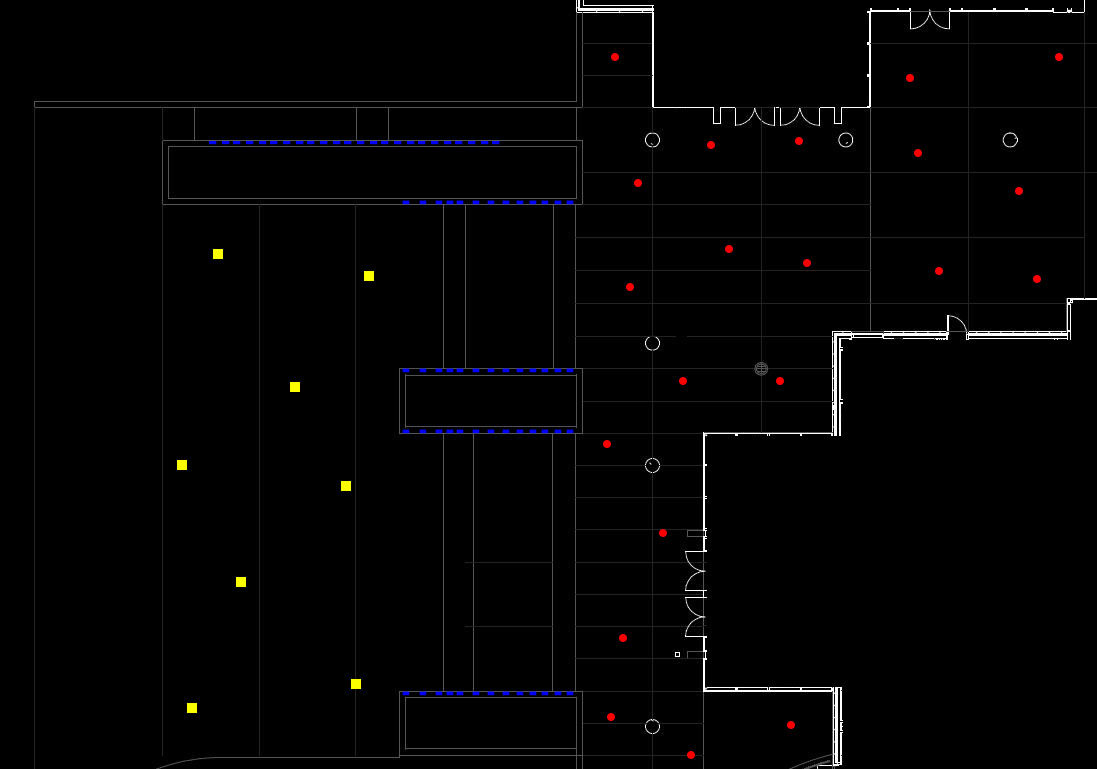 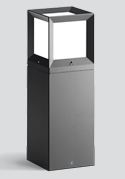 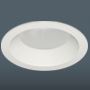 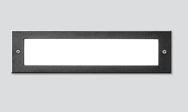 N
Introduction
EntranceLobby
Daylighting Analysis
Photovoltaic Analysis
Structural Analysis
Conclusion
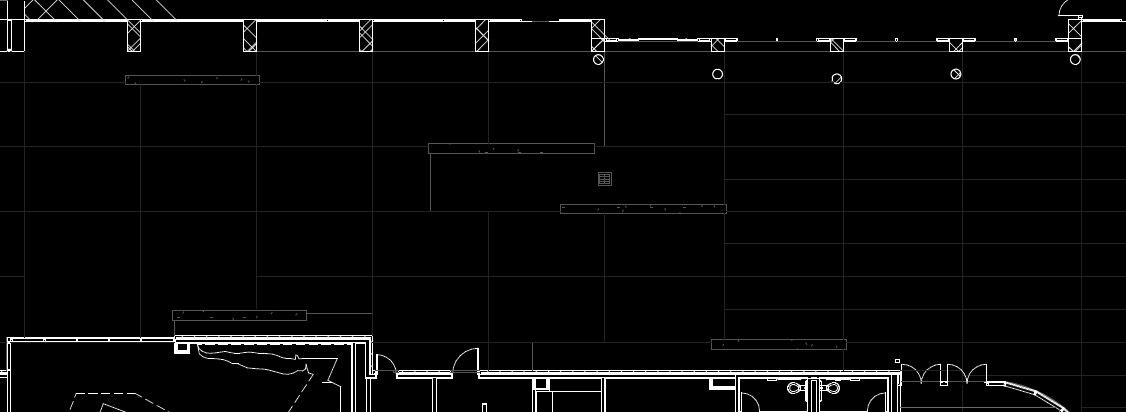 N
Introduction
EntranceLobby
Daylighting Analysis
Photovoltaic Analysis
Structural Analysis
Conclusion
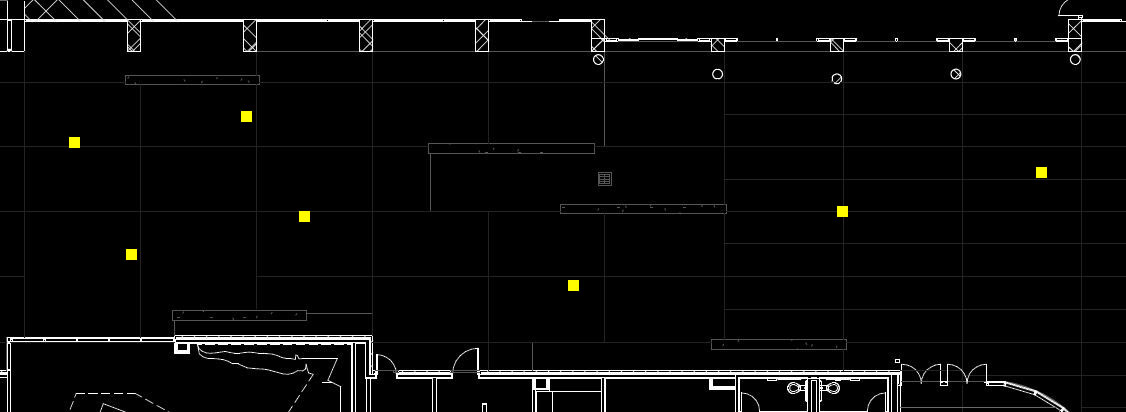 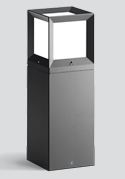 N
Introduction
EntranceLobby
Daylighting Analysis
Photovoltaic Analysis
Structural Analysis
Conclusion
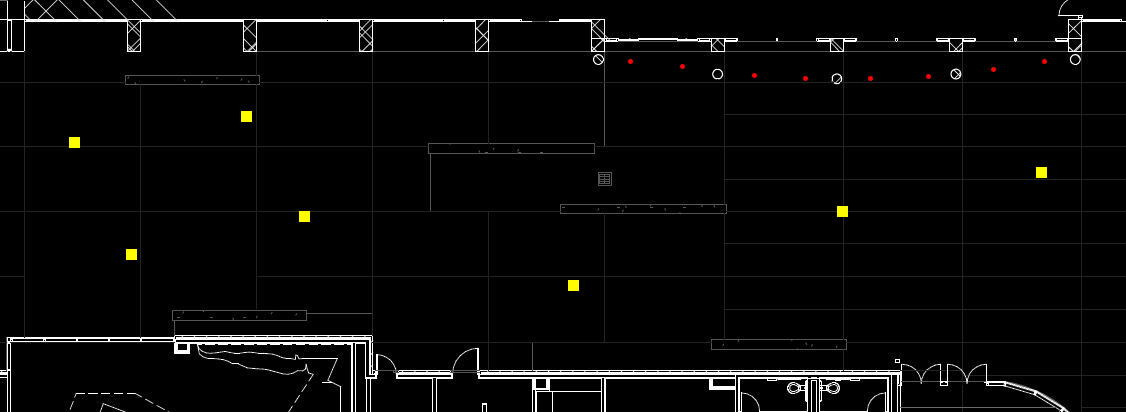 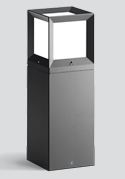 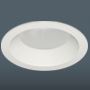 N
Introduction
EntranceLobby
Daylighting Analysis
Photovoltaic Analysis
Structural Analysis
Conclusion
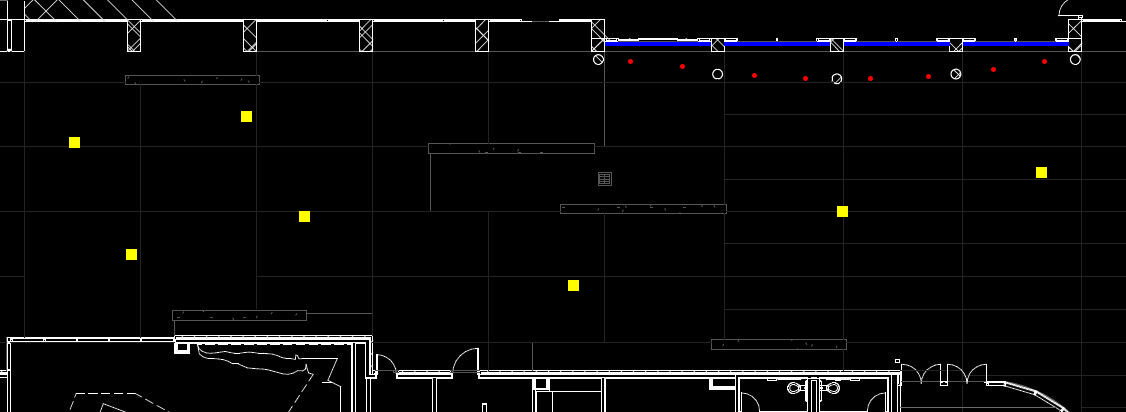 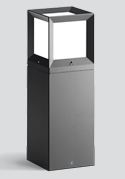 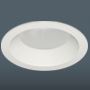 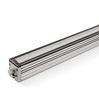 N
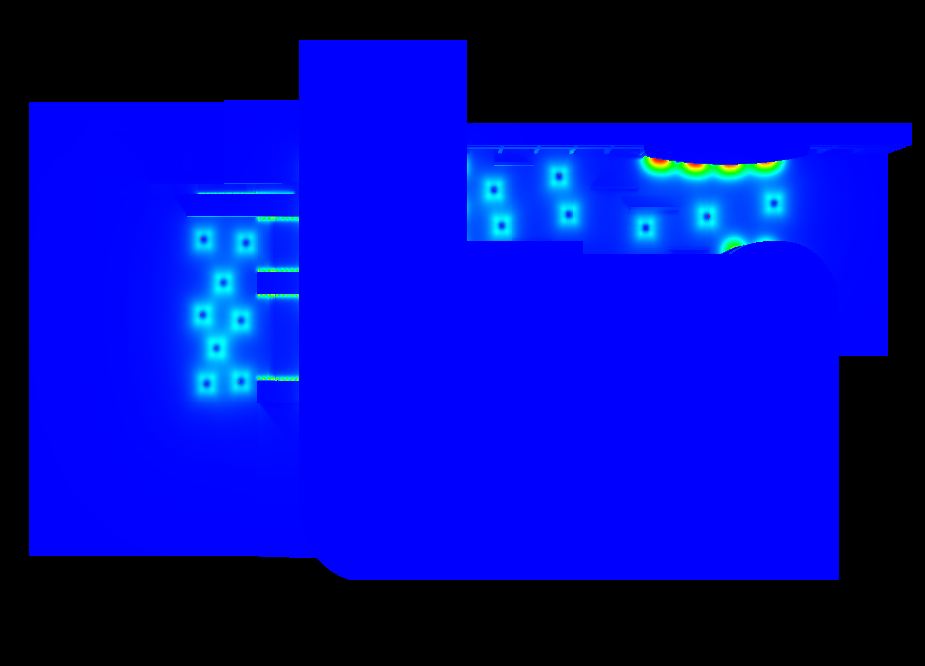 Introduction
EntranceLobby
Daylighting Analysis
Photovoltaic Analysis
Structural Analysis
Conclusion
Introduction
EntranceLobby
Daylighting Analysis
Photovoltaic Analysis
Structural Analysis
Conclusion
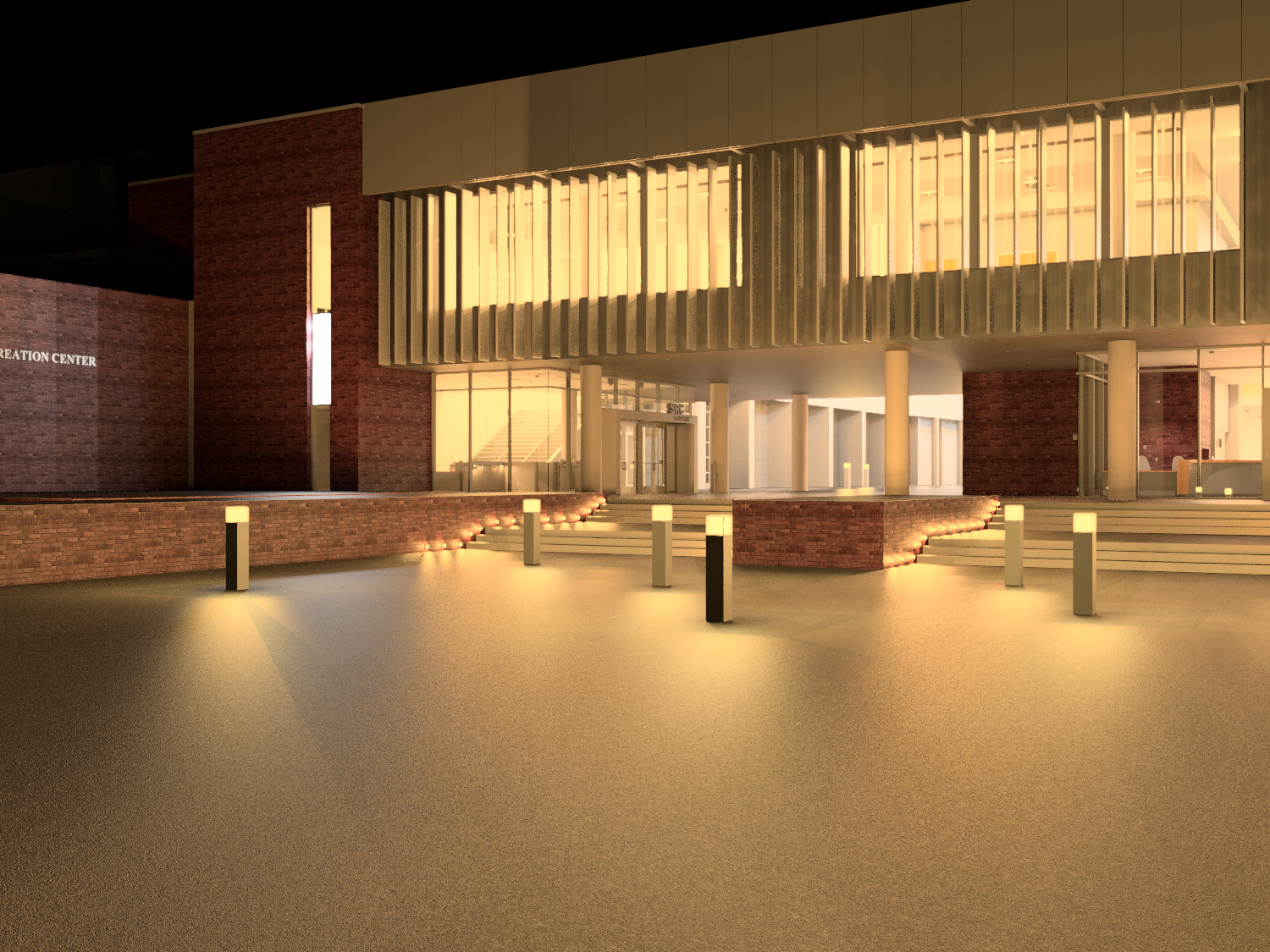 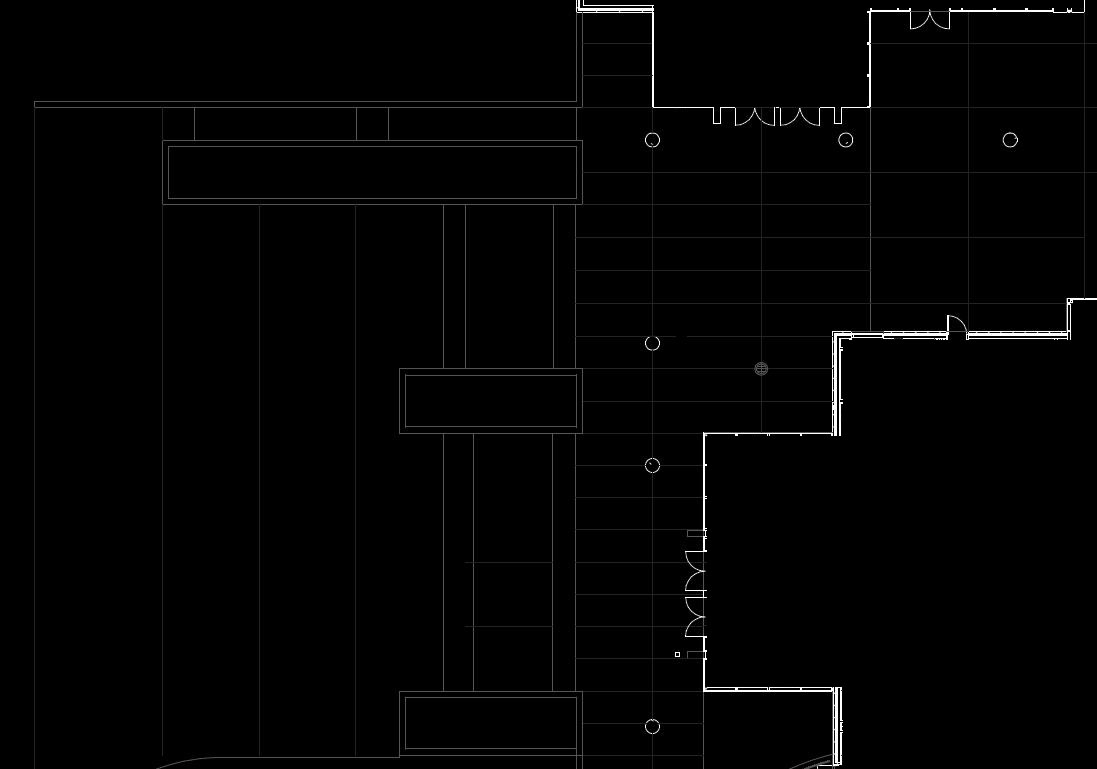 Introduction
EntranceLobby
Daylighting Analysis
Photovoltaic Analysis
Structural Analysis
Conclusion
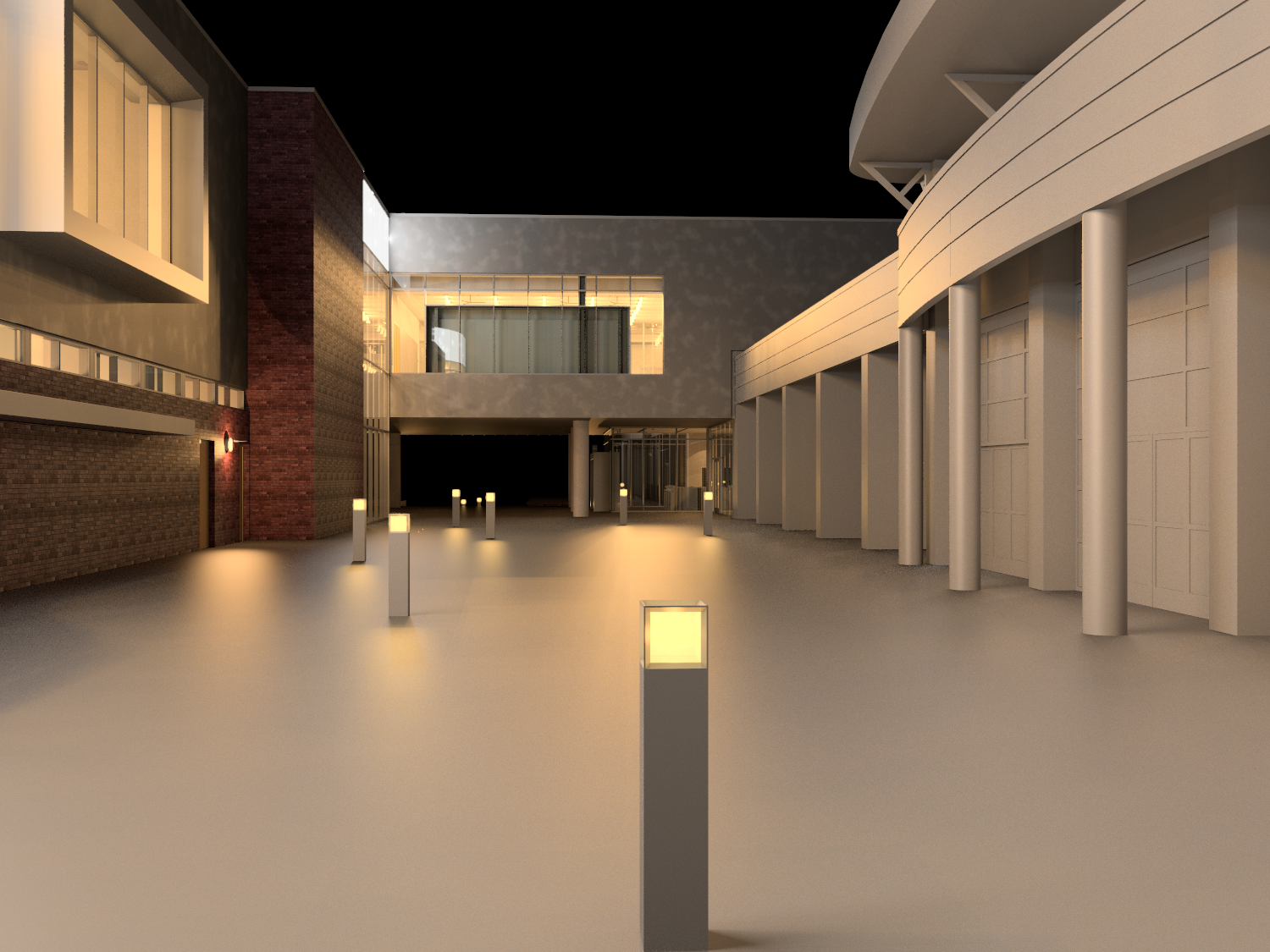 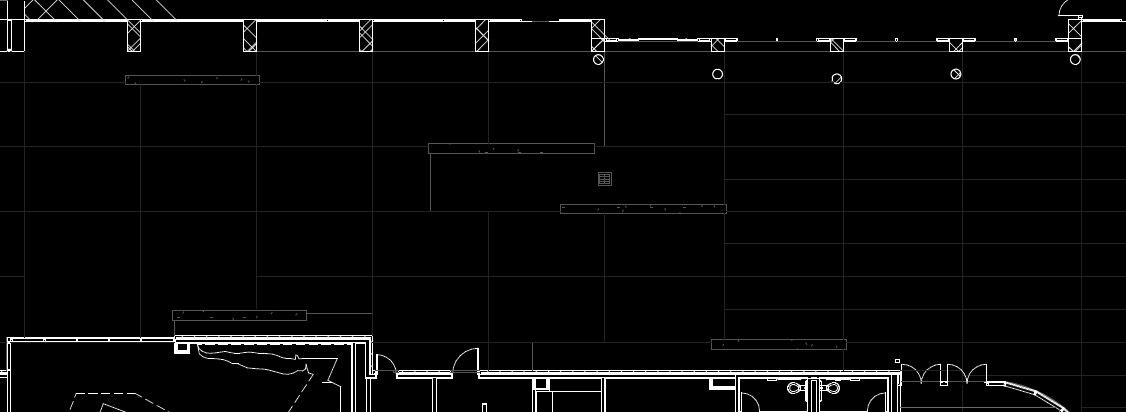 Introduction
EntranceLobby
Daylighting Analysis
Photovoltaic Analysis
Structural Analysis
Conclusion
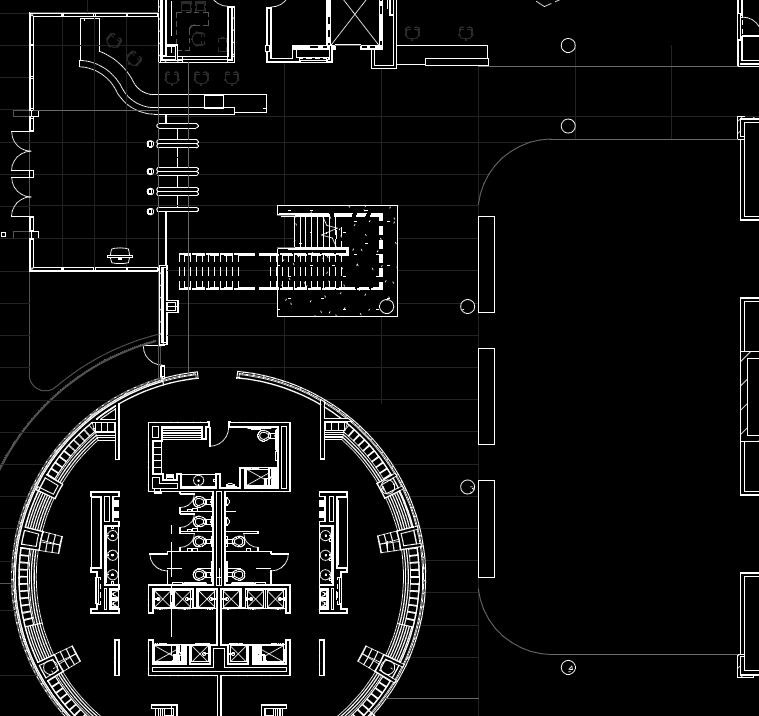 N
Introduction
EntranceLobby
Daylighting Analysis
Photovoltaic Analysis
Structural Analysis
Conclusion
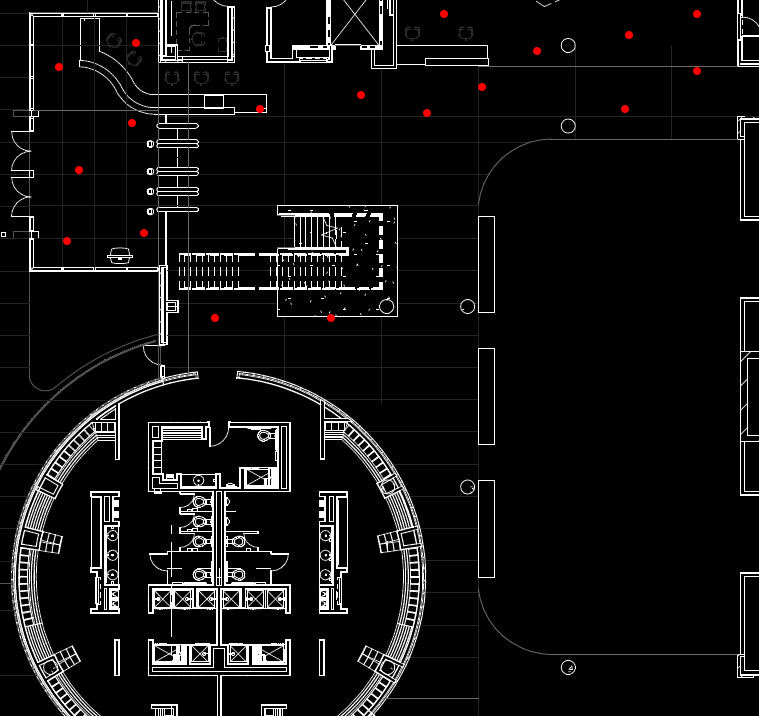 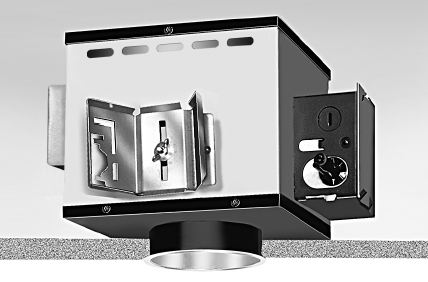 N
Introduction
EntranceLobby
Daylighting Analysis
Photovoltaic Analysis
Structural Analysis
Conclusion
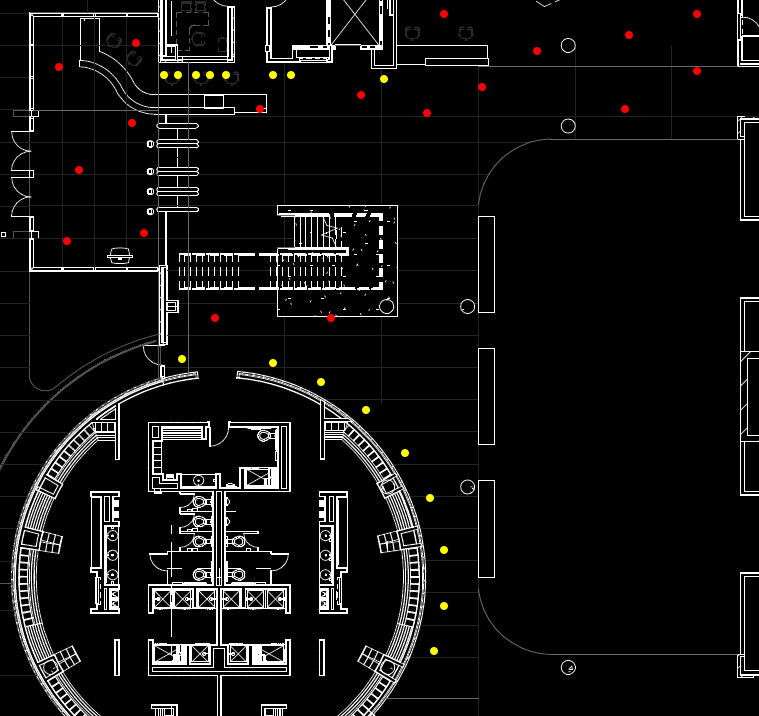 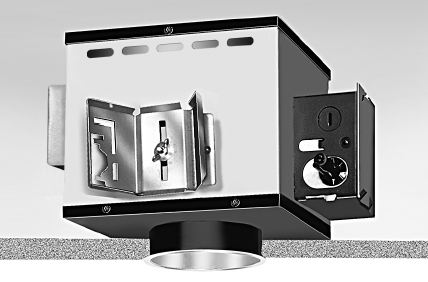 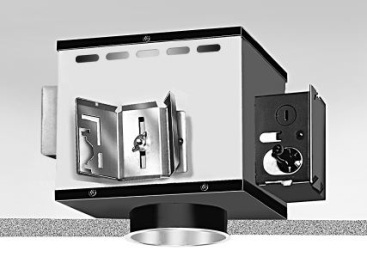 N
Introduction
EntranceLobby
Daylighting Analysis
Photovoltaic Analysis
Structural Analysis
Conclusion
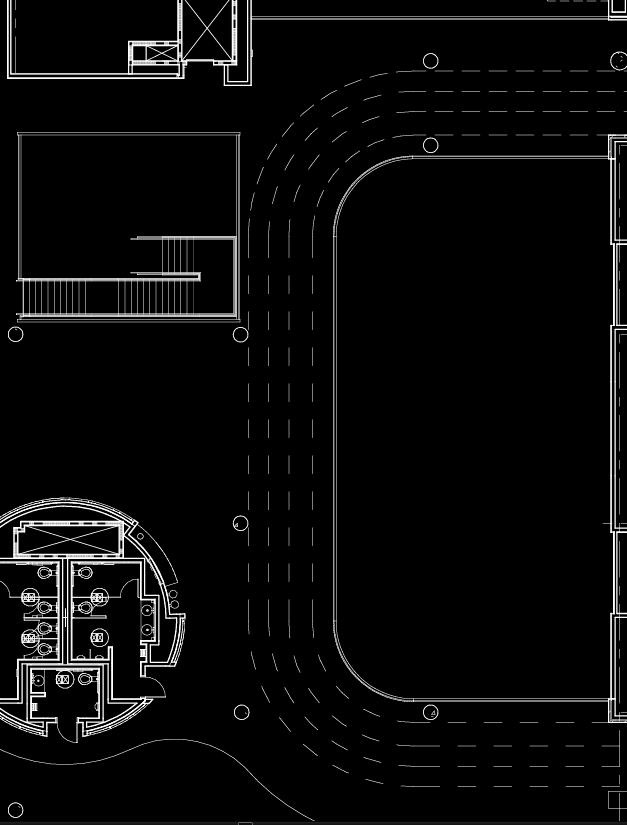 N
Introduction
EntranceLobby
Daylighting Analysis
Photovoltaic Analysis
Structural Analysis
Conclusion
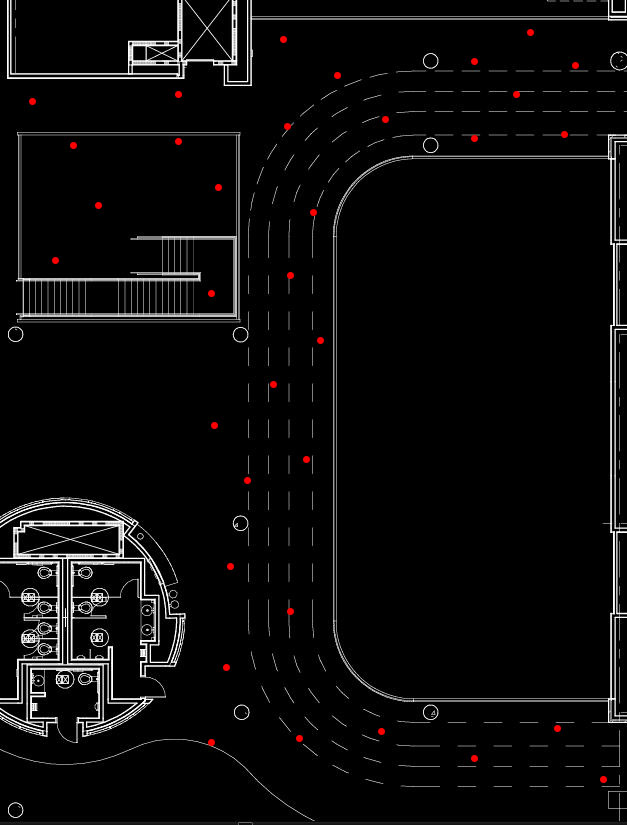 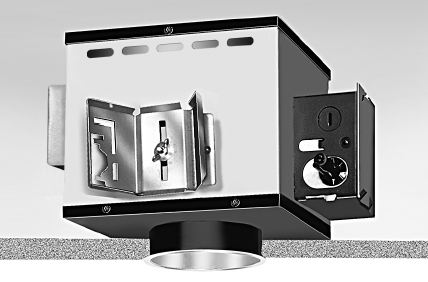 N
Introduction
EntranceLobby
Daylighting Analysis
Photovoltaic Analysis
Structural Analysis
Conclusion
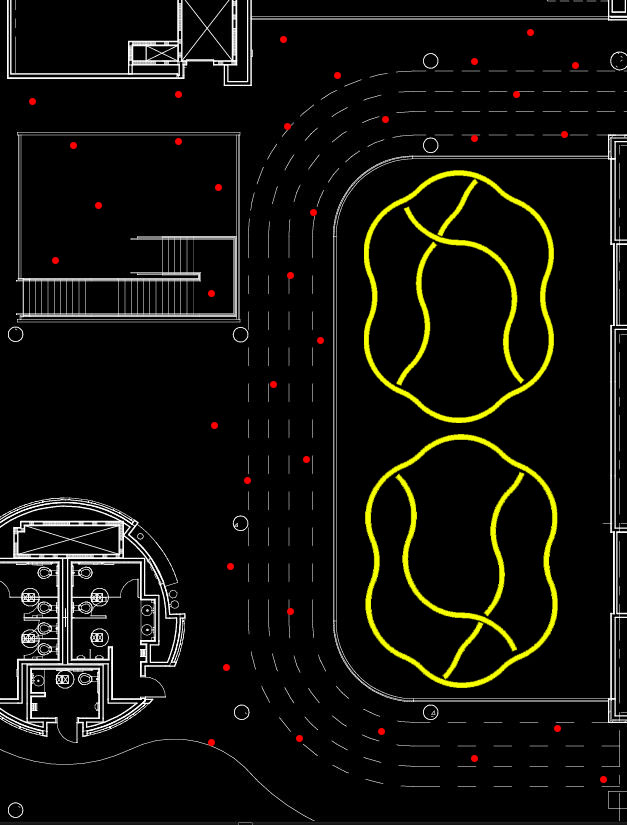 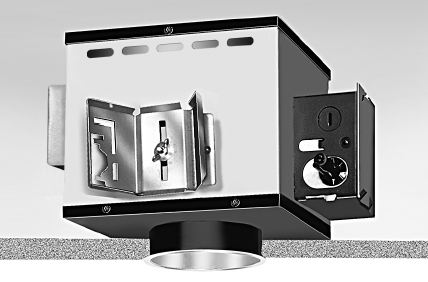 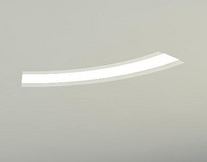 N
Introduction
EntranceLobby
Daylighting Analysis
Photovoltaic Analysis
Structural Analysis
Conclusion
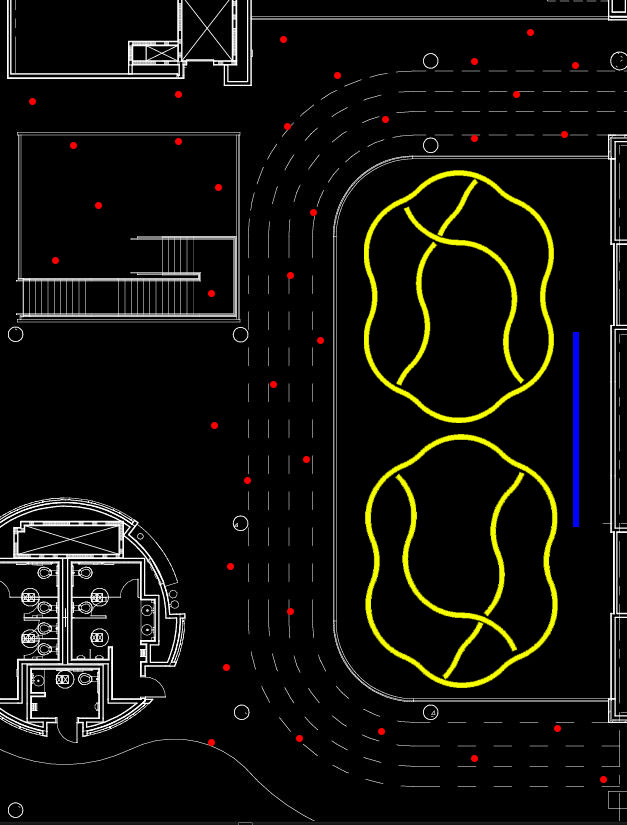 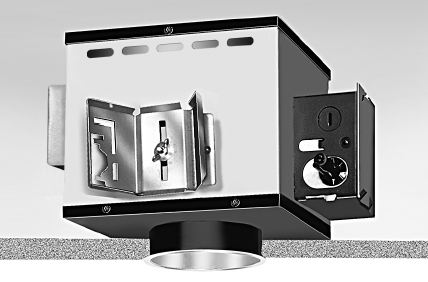 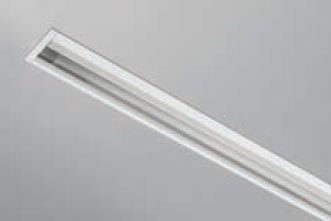 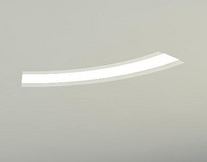 N
Introduction
EntranceLobby
Daylighting Analysis
Photovoltaic Analysis
Structural Analysis
Conclusion
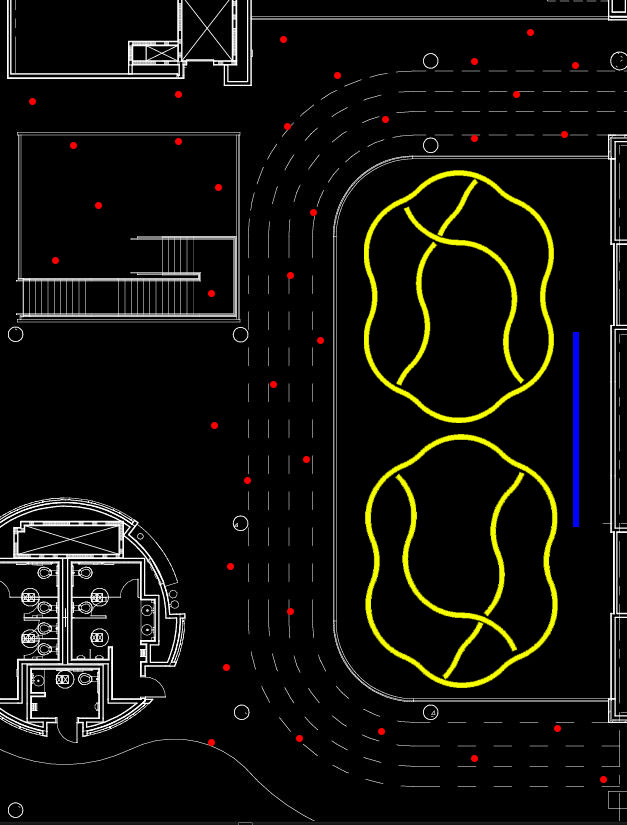 N
Introduction
EntranceLobby
Daylighting Analysis
Photovoltaic Analysis
Structural Analysis
Conclusion
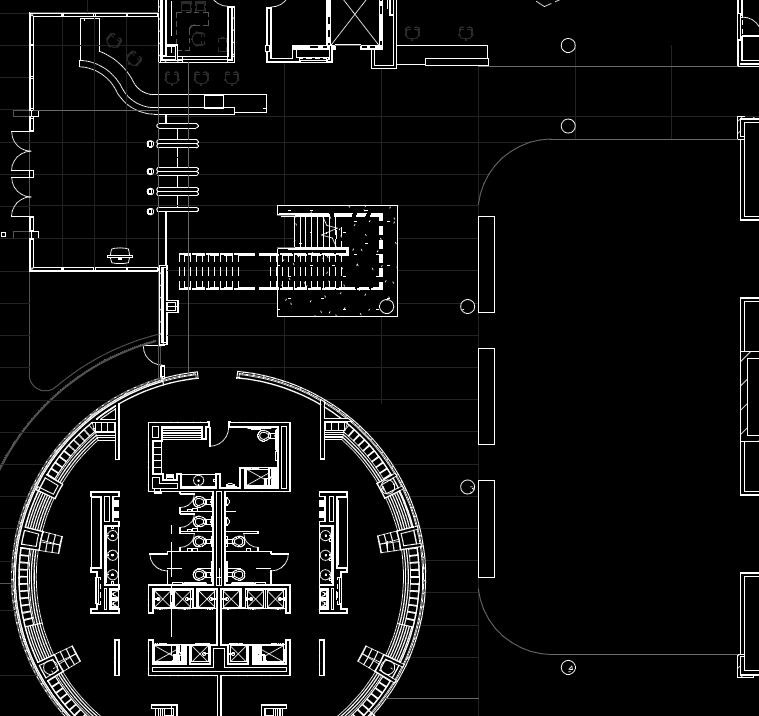 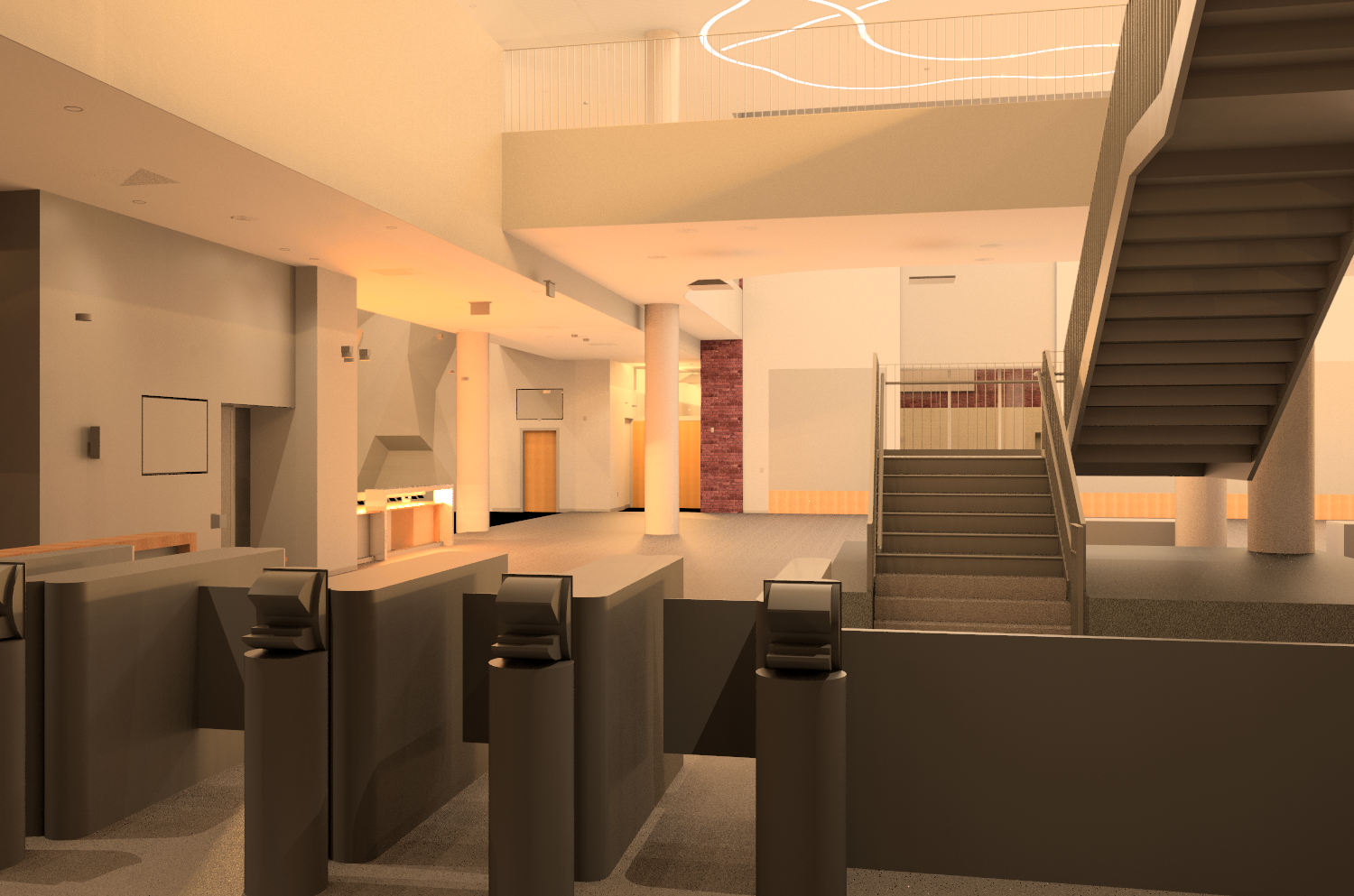 Introduction
EntranceLobby
Daylighting Analysis
Photovoltaic Analysis
Structural Analysis
Conclusion
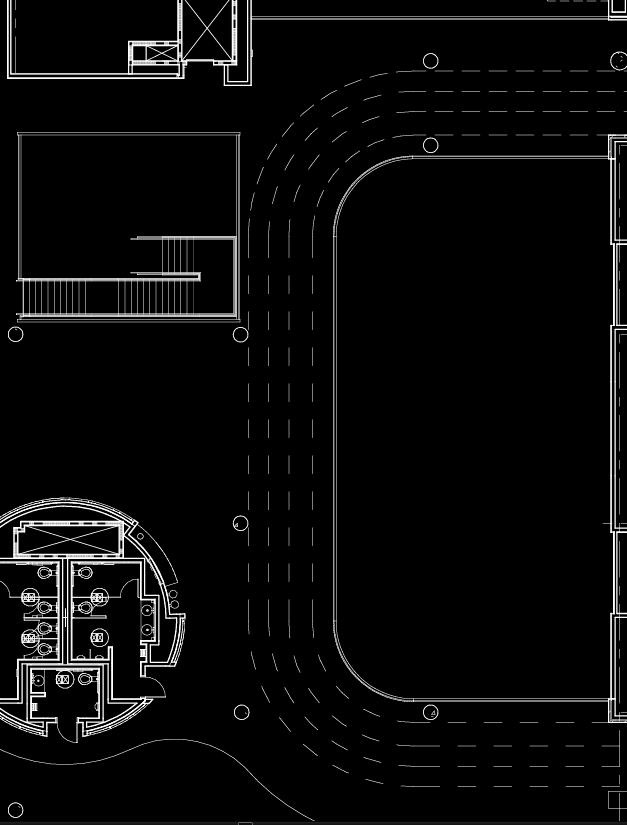 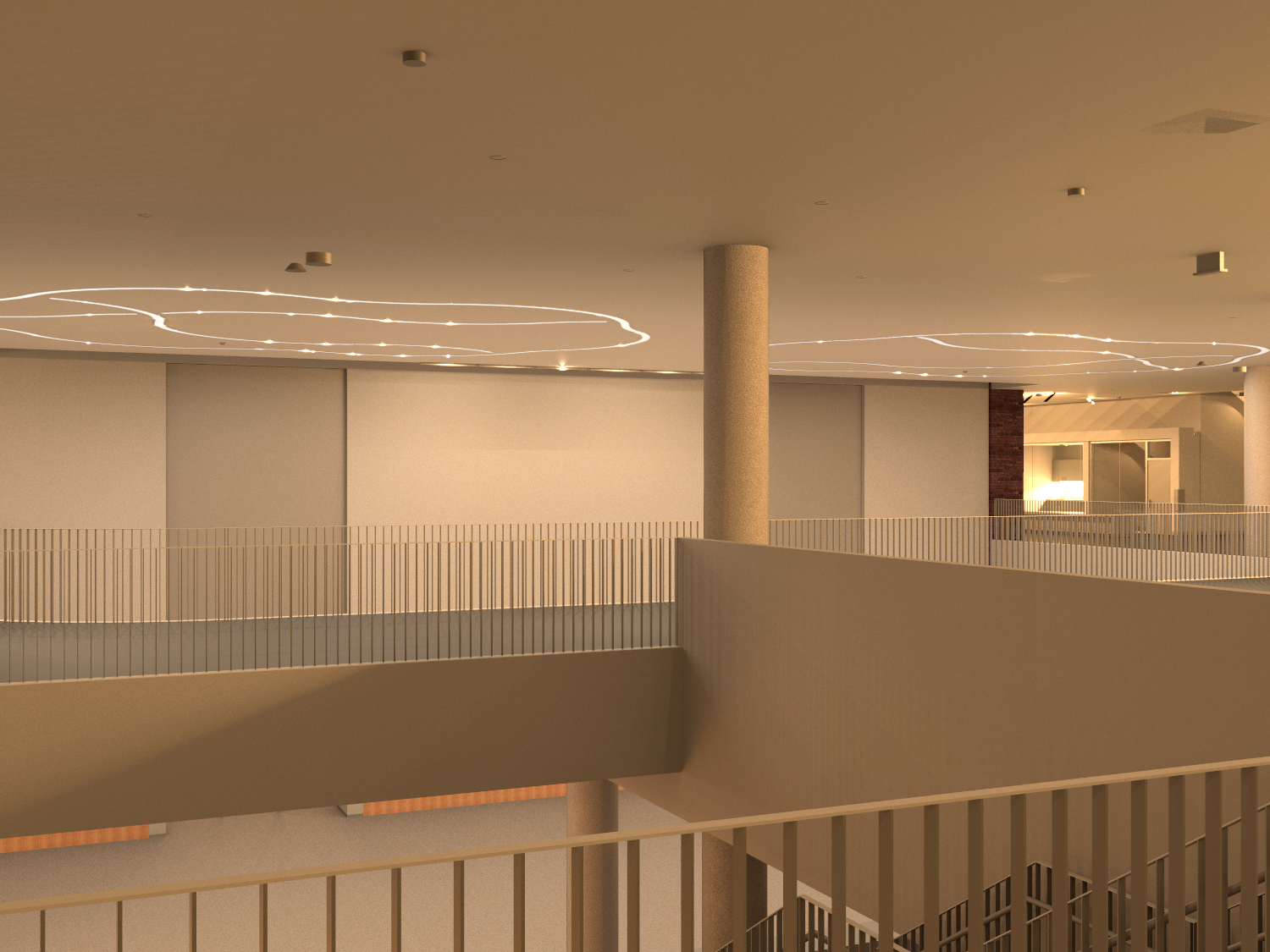 Introduction
EntranceLobby
Daylighting Analysis
Photovoltaic Analysis
Structural Analysis
Conclusion
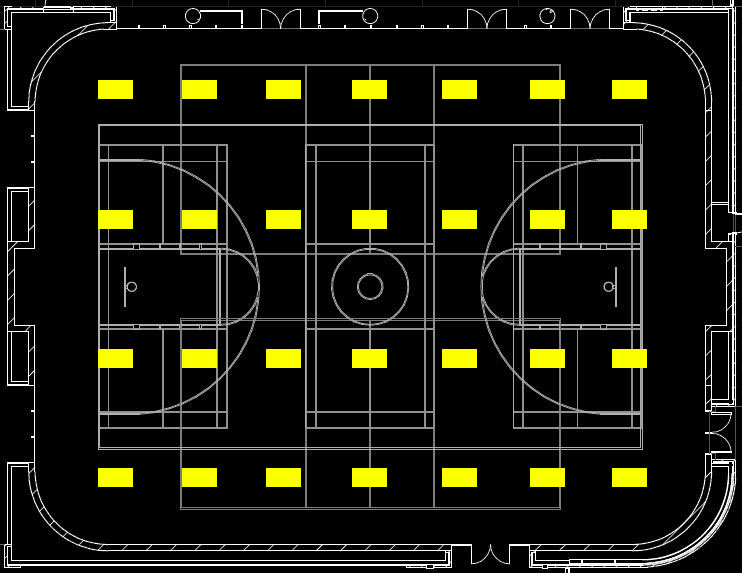 N
Introduction
EntranceLobby
Daylighting Analysis
Photovoltaic Analysis
Structural Analysis
Conclusion
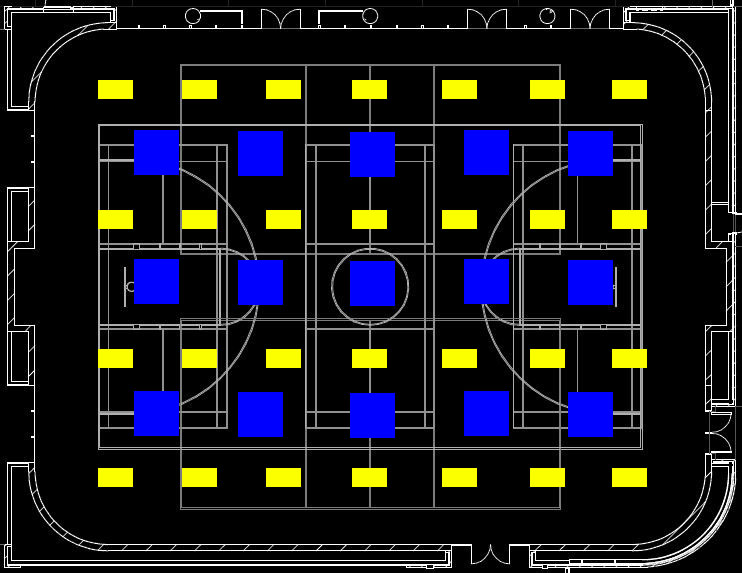 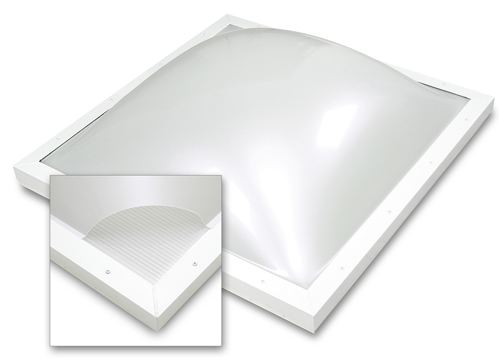 N
Introduction
EntranceLobby
Daylighting Analysis
Photovoltaic Analysis
Structural Analysis
Conclusion
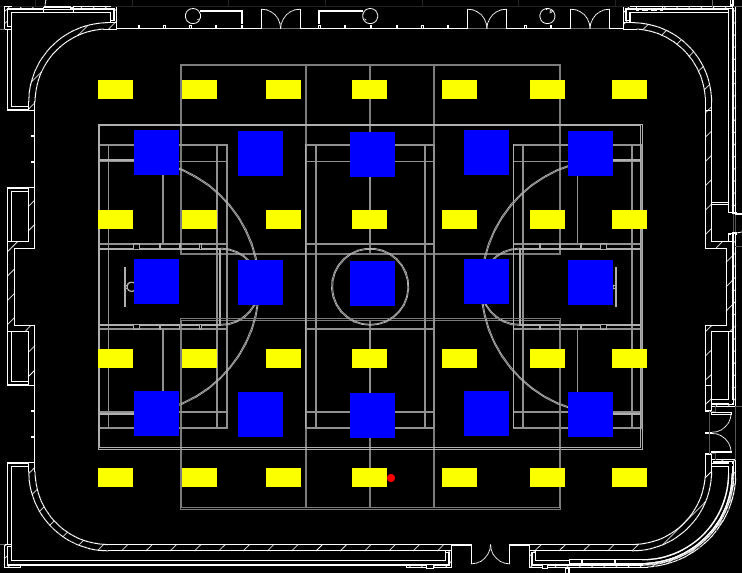 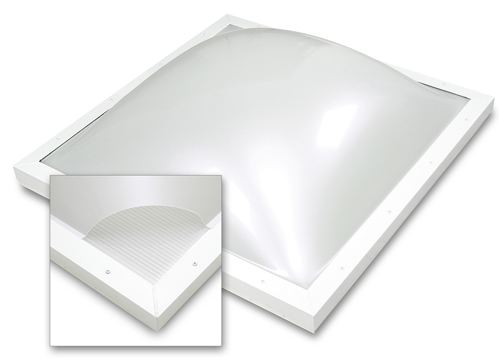 N
Introduction
EntranceLobby
Daylighting Analysis
Photovoltaic Analysis
Structural Analysis
Conclusion
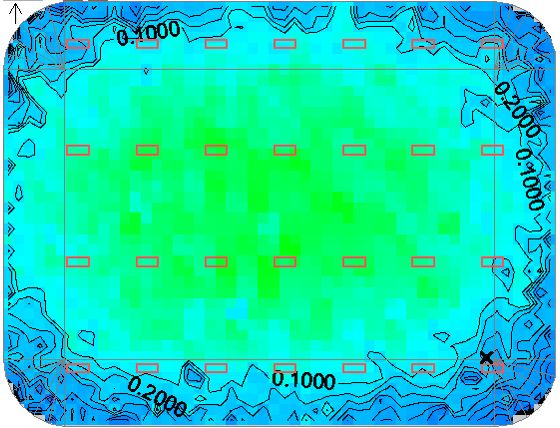 Critical Point Selection
Introduction
EntranceLobby
Daylighting Analysis
Photovoltaic Analysis
Structural Analysis
Conclusion
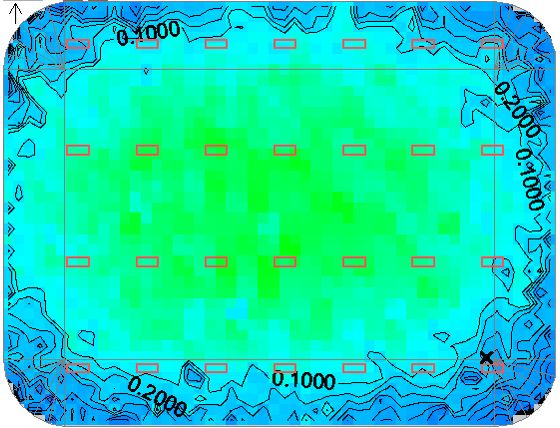 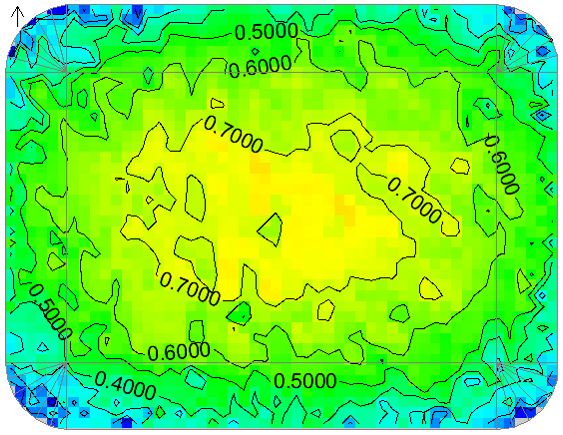 Critical Point Selection
Daylight Autonomy at 500 lux
Points above 50%: 67.95%
Introduction
EntranceLobby
Daylighting Analysis
Photovoltaic Analysis
Structural Analysis
Conclusion
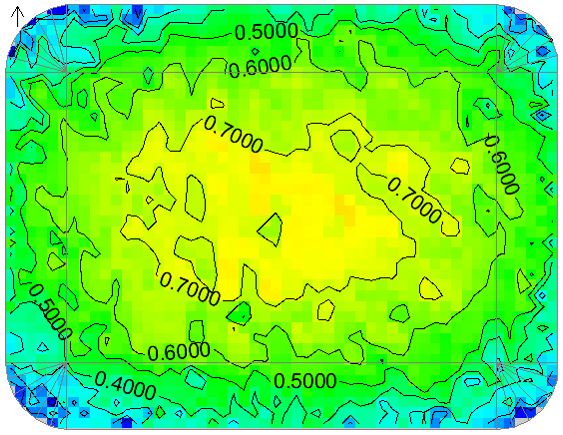 Daylight Autonomy at 500 lux
Points above 50%: 67.95%
Introduction
EntranceLobby
Daylighting Analysis
Photovoltaic Analysis
Structural Analysis
Conclusion
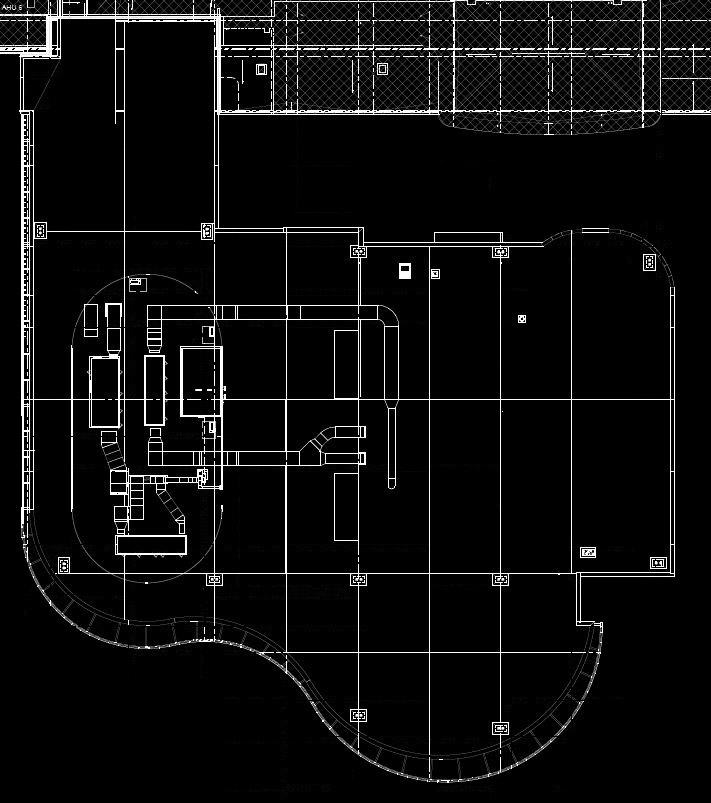 Introduction
EntranceLobby
Daylighting Analysis
Photovoltaic Analysis
Structural Analysis
Conclusion
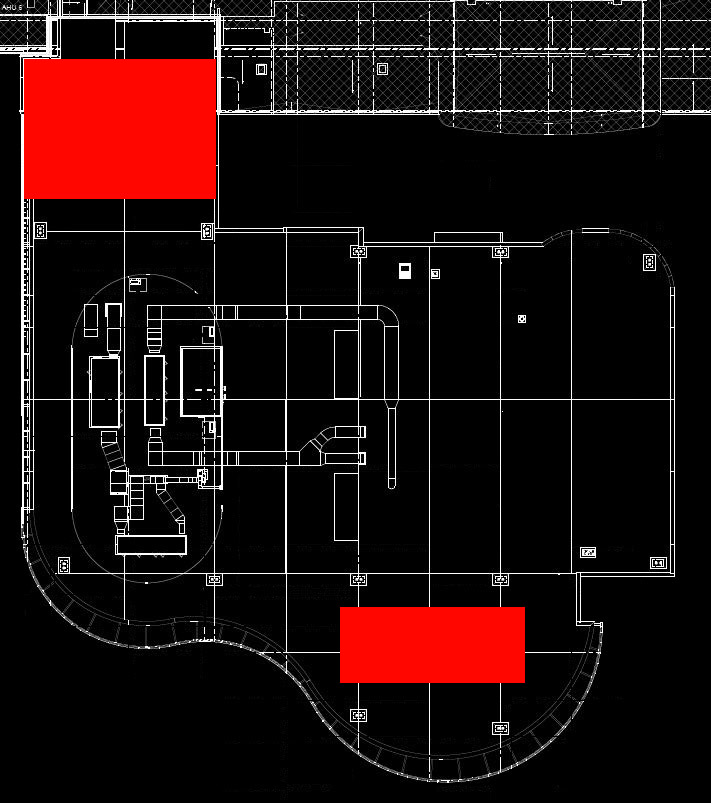 Introduction
EntranceLobby
Daylighting Analysis
Photovoltaic Analysis
Structural Analysis
Conclusion
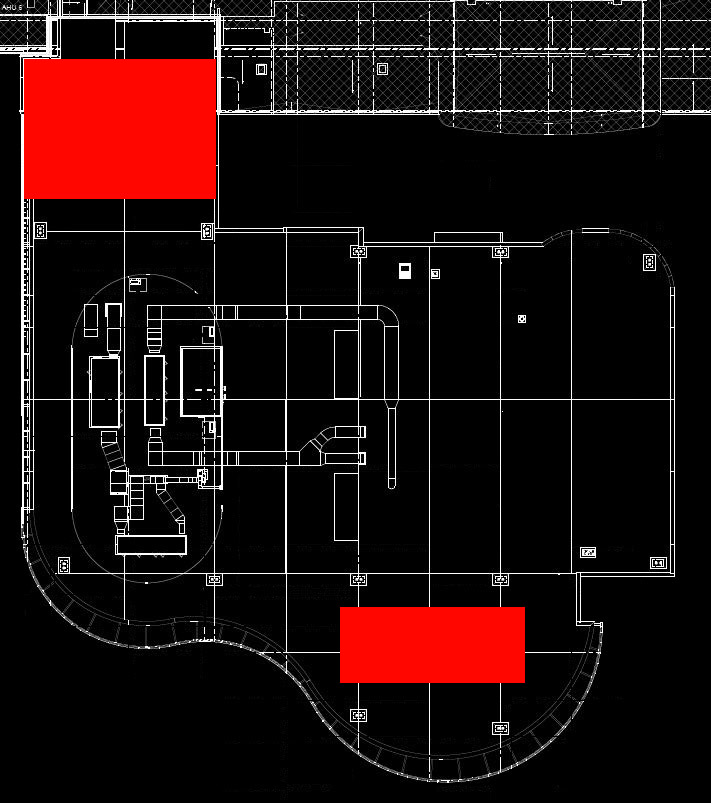 Solar Ray
Panel
Panel
3.82’
Introduction
EntranceLobby
Daylighting Analysis
Photovoltaic Analysis
Structural Analysis
Conclusion
Analysis Assumptions

Building Load: Operates at half connected load during operating hours
Panel Output Depreciation: 0.5% per year, compounded
Cost of Electricity: $0.12/kWh
Taxes: Exempt from property and income taxes
Incentives: Production based incentive of $0.139/kWh for first 5 years
Introduction
EntranceLobby
Daylighting Analysis
Photovoltaic Analysis
Structural Analysis
Conclusion
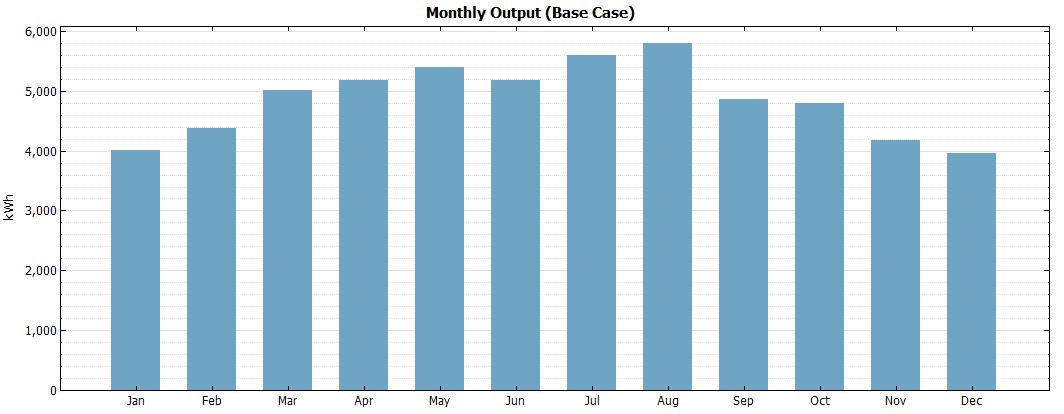 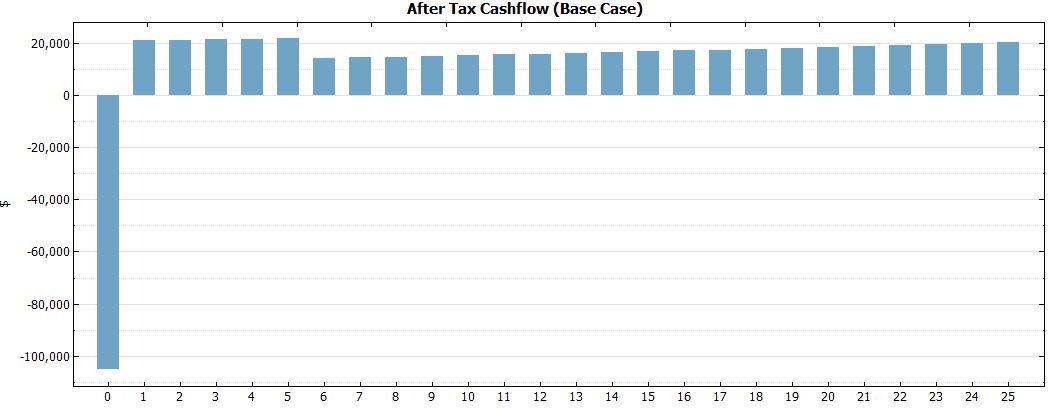 25 Year Cash Flow
Monthly Output (kWh)
Introduction
EntranceLobby
Daylighting Analysis
Photovoltaic Analysis
Structural Analysis
Conclusion
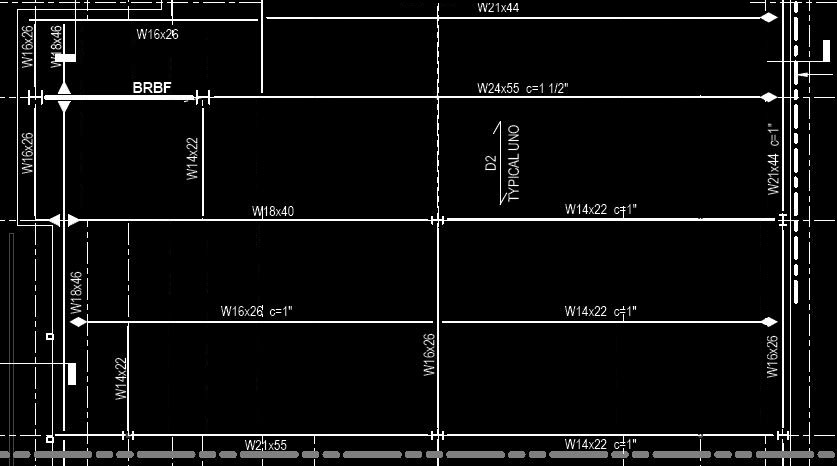 Introduction
EntranceLobby
Daylighting Analysis
Photovoltaic Analysis
Structural Analysis
Conclusion
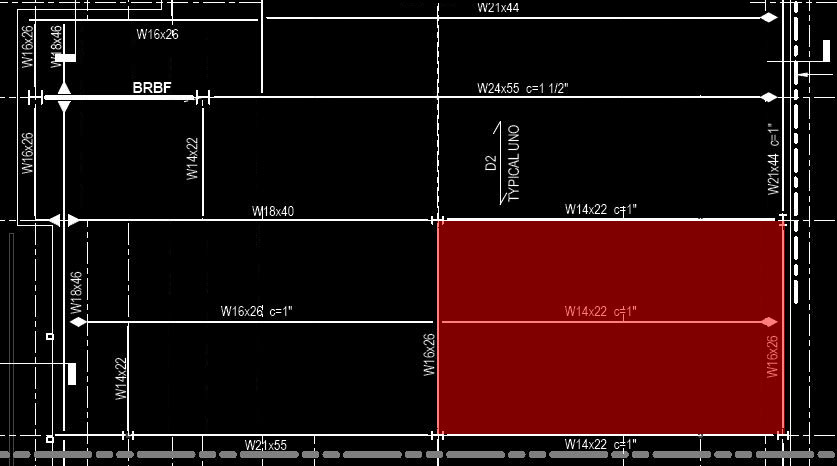 Introduction
EntranceLobby
Daylighting Analysis
Photovoltaic Analysis
Structural Analysis
Conclusion
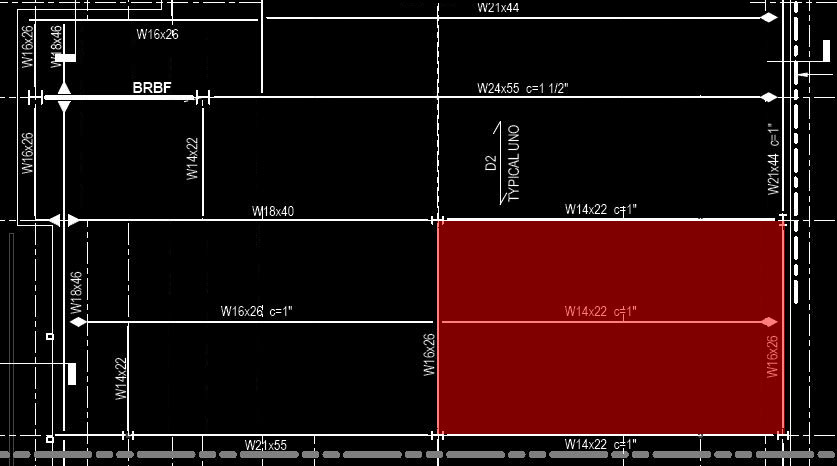 Dead Loads
Roof Deck: 2 psf
Insulation: 1 psf
Misc. Dead Load: 10 psf
Member Self Weight: 5 psf
Solar Panels: 5 psf
Total: 23 psf

Dead Loads
Roof Live Load: 20 psf

1.2*(23psf) + 1.6*(20psf) = 59.6 psf
B
D
E
O
A
C
Introduction
EntranceLobby
Daylighting Analysis
Photovoltaic Analysis
Structural Analysis
Conclusion
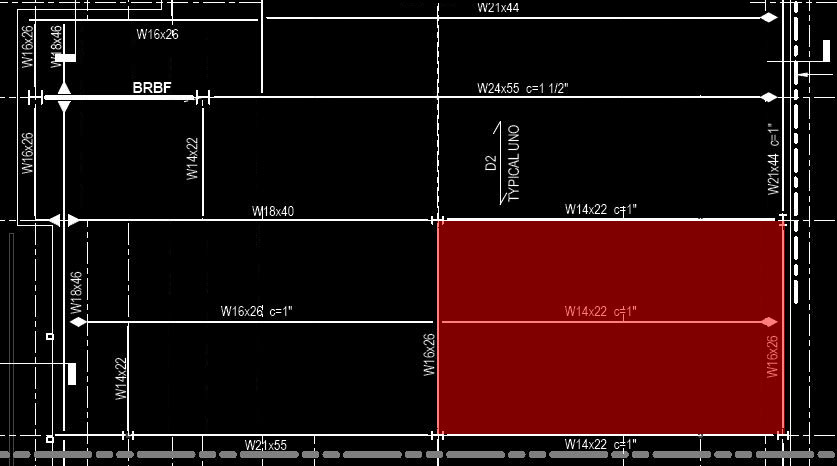 B
D
E
O
A
C
Introduction
EntranceLobby
Daylighting Analysis
Photovoltaic Analysis
Structural Analysis
Conclusion
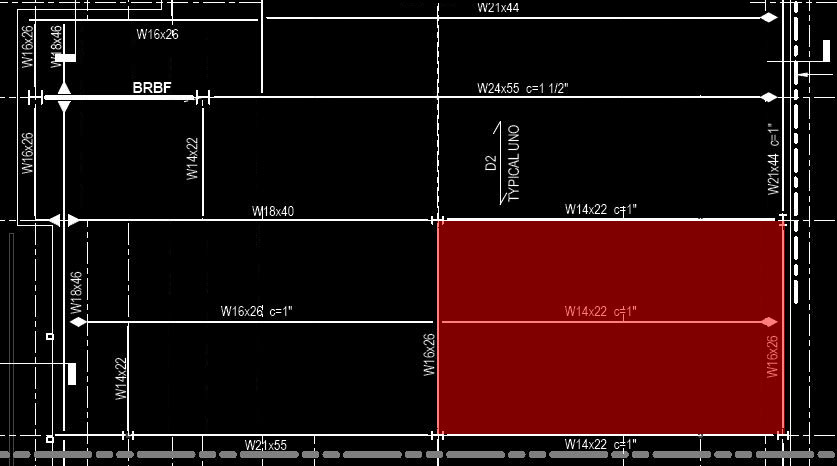 B
D
E
O
A
C
Introduction
EntranceLobby
Daylighting Analysis
Photovoltaic Analysis
Structural Analysis
Conclusion
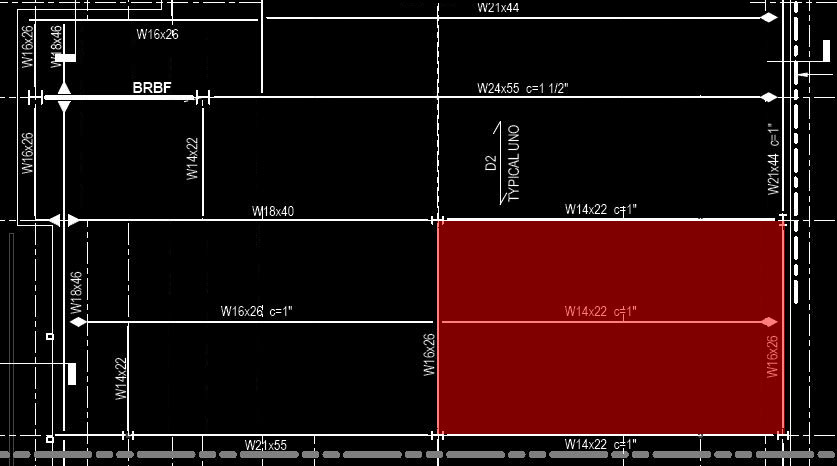 B
D
E
O
A
C
Introduction
EntranceLobby
Daylighting Analysis
Photovoltaic Analysis
Structural Analysis
Conclusion
Conclusions

Lighting: Provided a lighting design reflecting the use of the building

Daylighting: Provided a daylighting system that provides energy savings in the gymnasium

Photovoltaic Analysis: Photovoltaic array provides energy and reduces the cost of the building

Structural Analysis: The structural members do not need to be redesigned because of the photovoltaic array
Acknowledgements

Dr. Houser
Dr. Mistrick
Professor Parfitt
Professor Holland
Cannon Design
Family and Friends
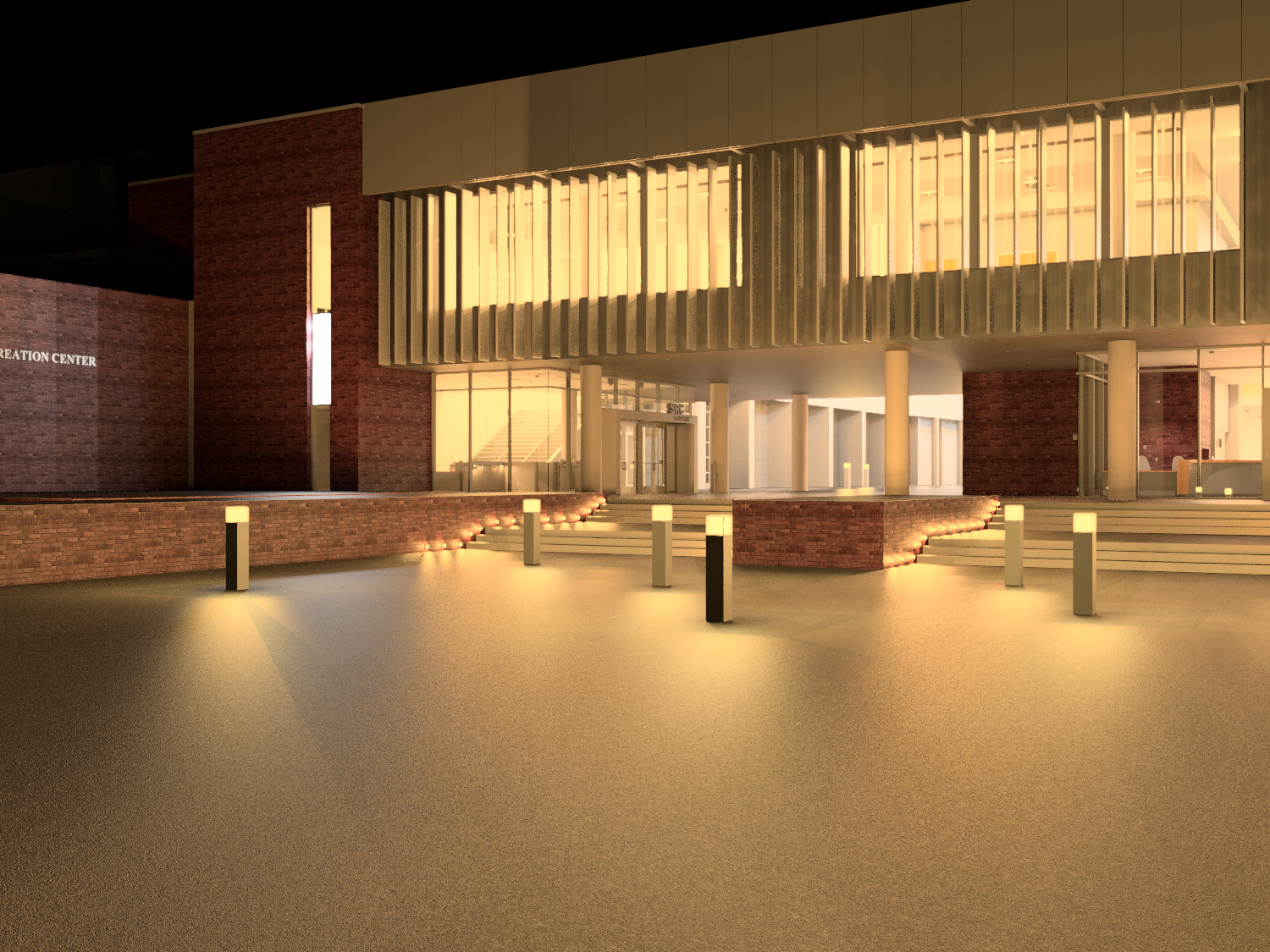 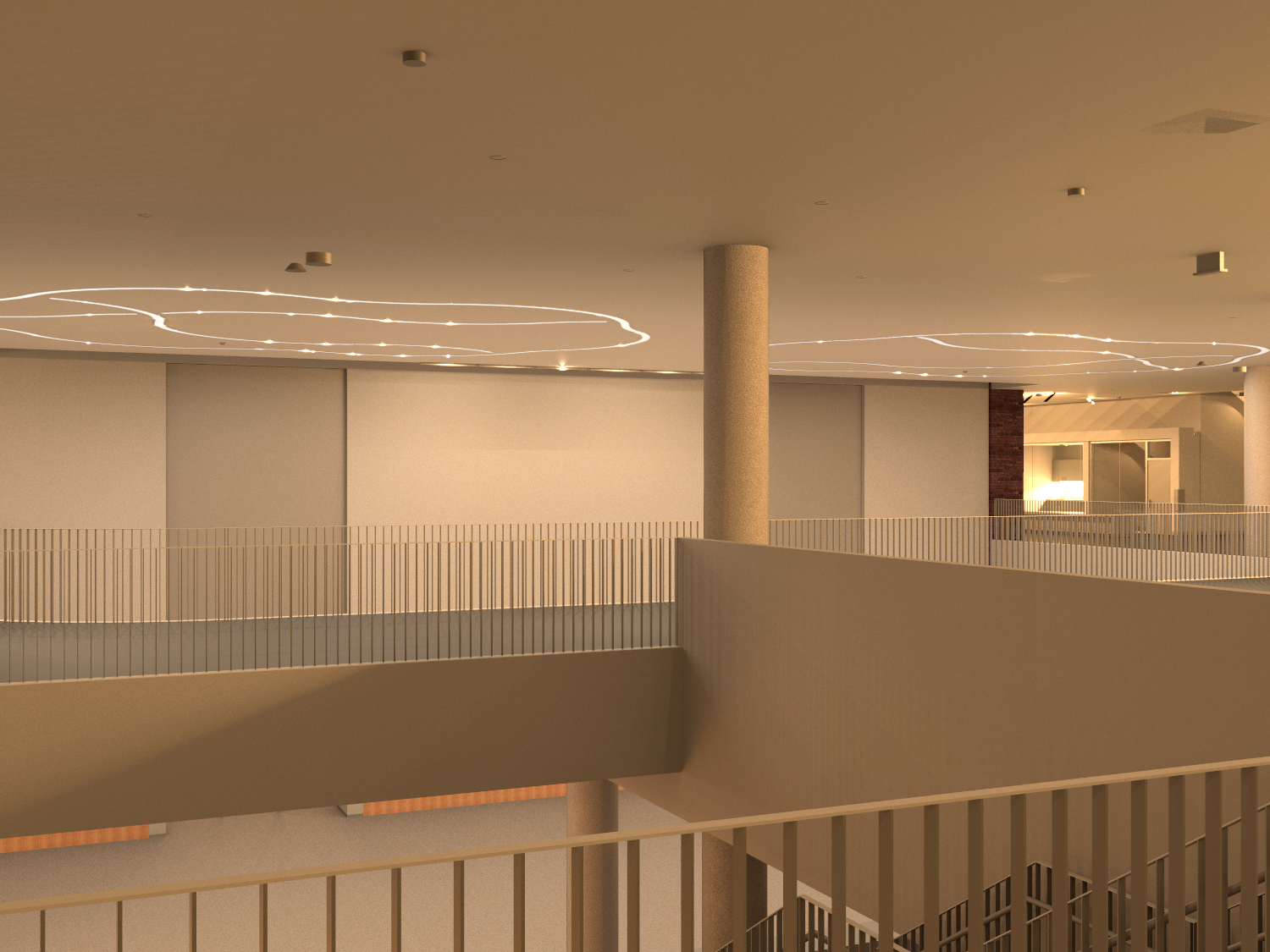 Questions?
References
maps.google.com 
http://campusmap.ucr.edu/imap/index.html
http://runningtowardsomethingnew.com/tag/treadmill-running/
http://www.elyevergreencottage.com/
http://www.mccoysauna.com/
http://health.howstuffworks.com/wellness/men/health-tips/weight-lifting-and-weight-control.htm
http://upload.wikimedia.org/wikipedia/commons/7/7a/Playing_volleyball_in_Guantanamo_Gym.jpg
http://www.eulesstx.gov/images/pacs/athletics/MensBasketball1.jpg
http://relaxationblog.relaxing-tranquility-moments.com/wp-content/uploads/2010/09/meditation_techniques.jpg
http://www.makemedicinebetter.org/wp-content/uploads/2011/10/Yoga-Class.jpg